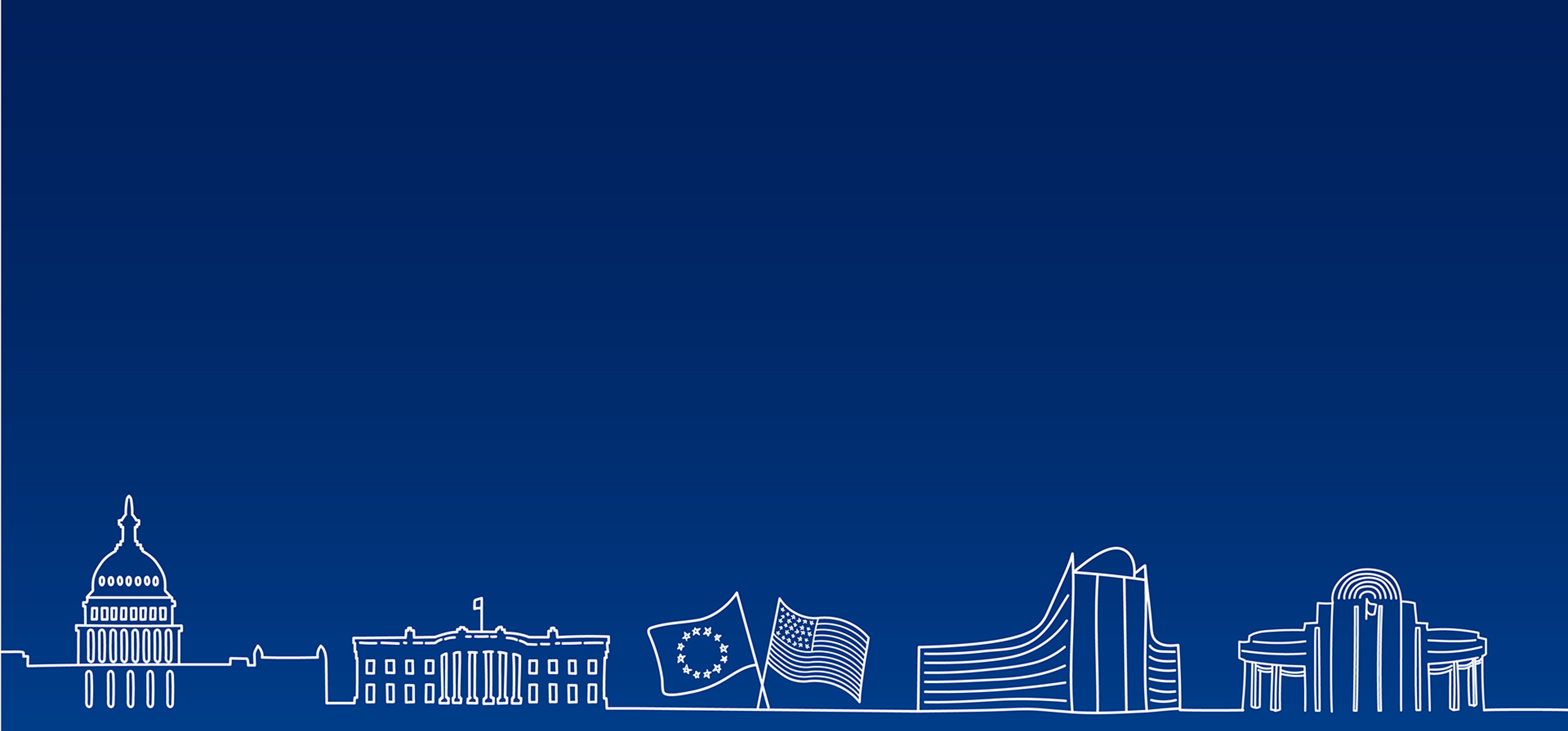 Brussels Briefing
Monday, 17 March 2025
amchameu.eu
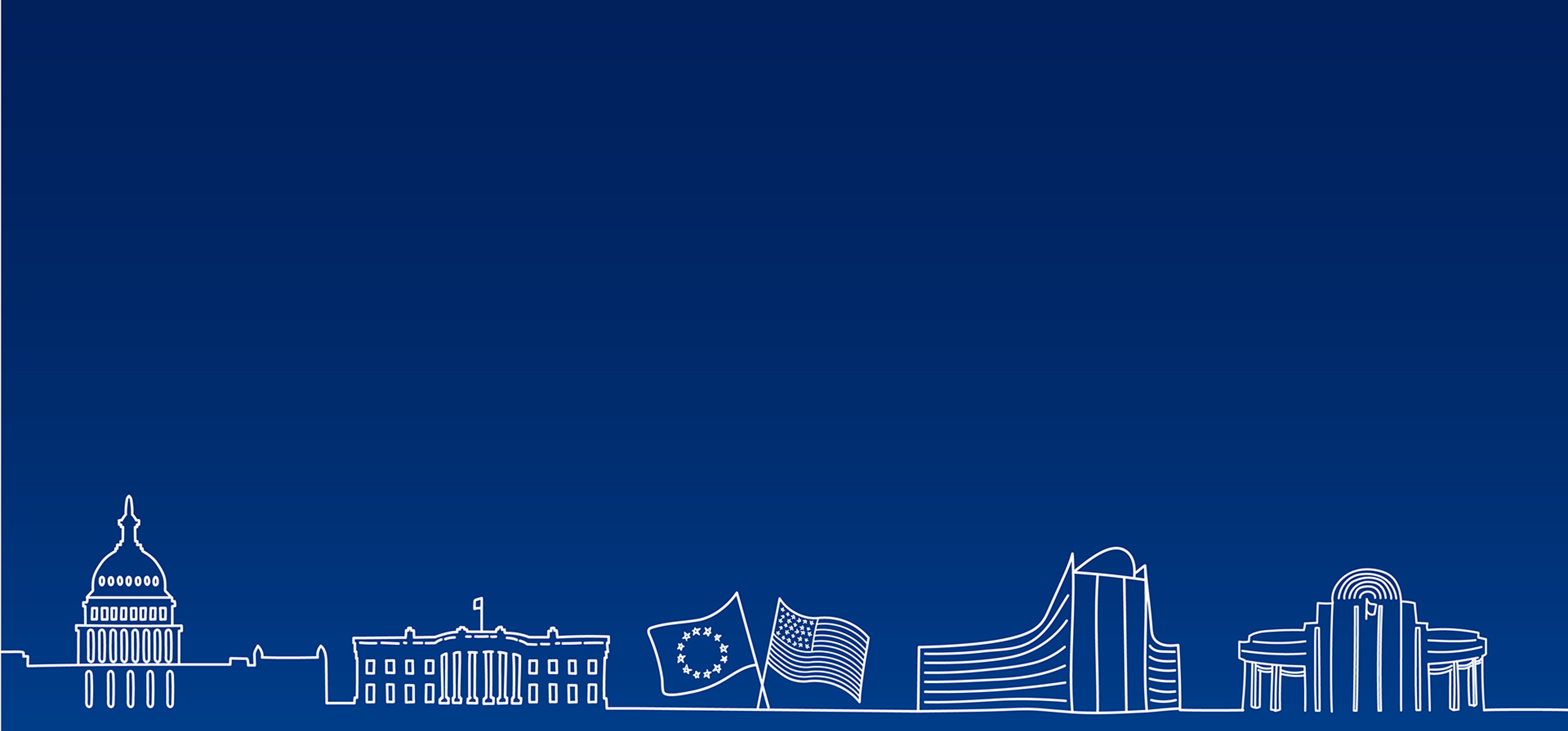 Welcome
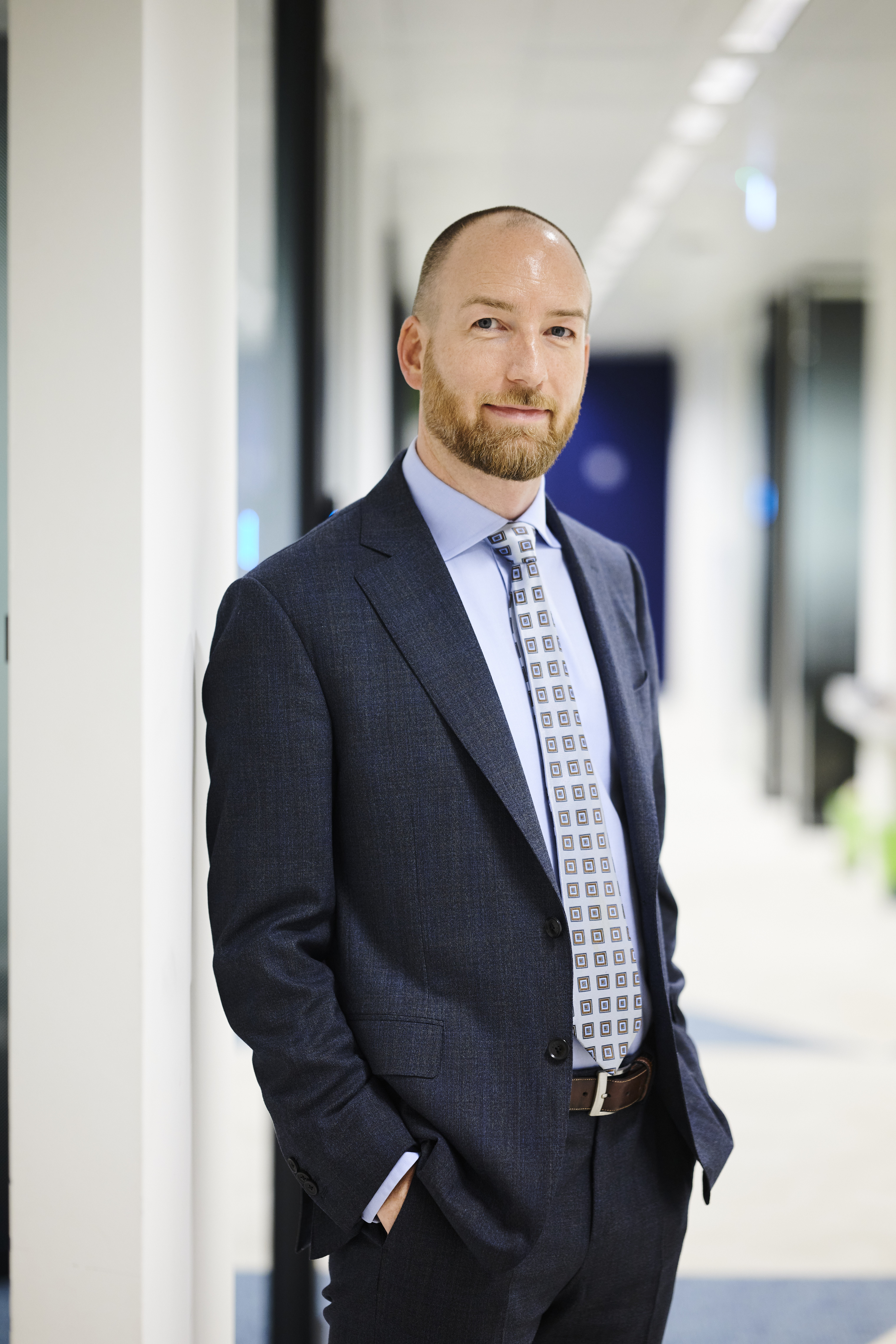 Malte Lohan
CEO, AmCham EU
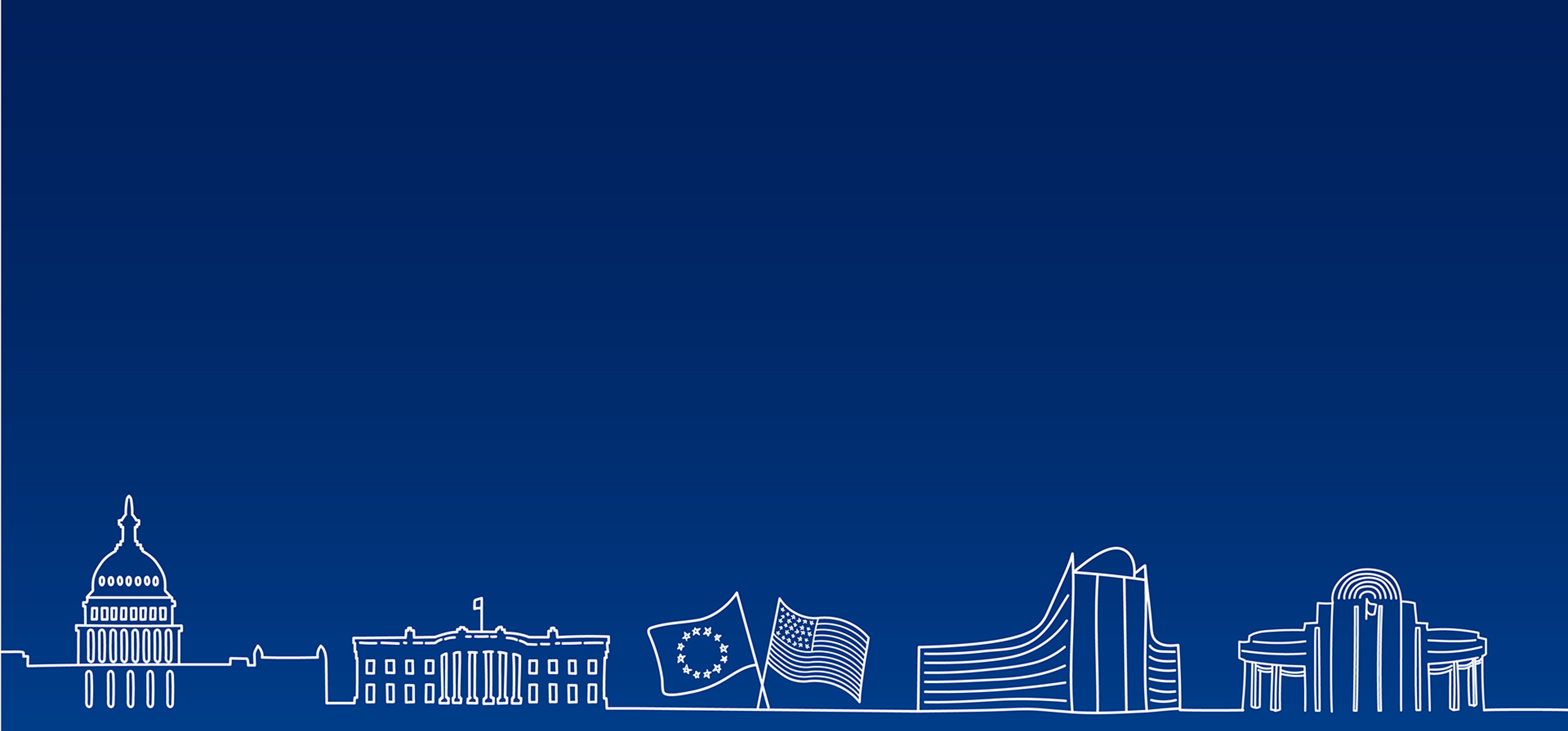 Monday, 17 March
This is the title of your slide
12.30 – 13.45	Europe through a US business lens: opportunities and challenges 
13.45 – 14.00	Group photo and transfer to Mona Lisa room
14.00 – 15.15 	Testing times for transatlantic relations: towards an action plan 
15.15 – 16.00	EU legislative outlook: trends and focus for the upcoming cycle
16.00 – 16.15	Coffee break
16.15 – 17.30	Turning Insights into Action: the roadmap for competitiveness and simplification
19.00 – 21.00	AmChams dinner and quiz
This is your content
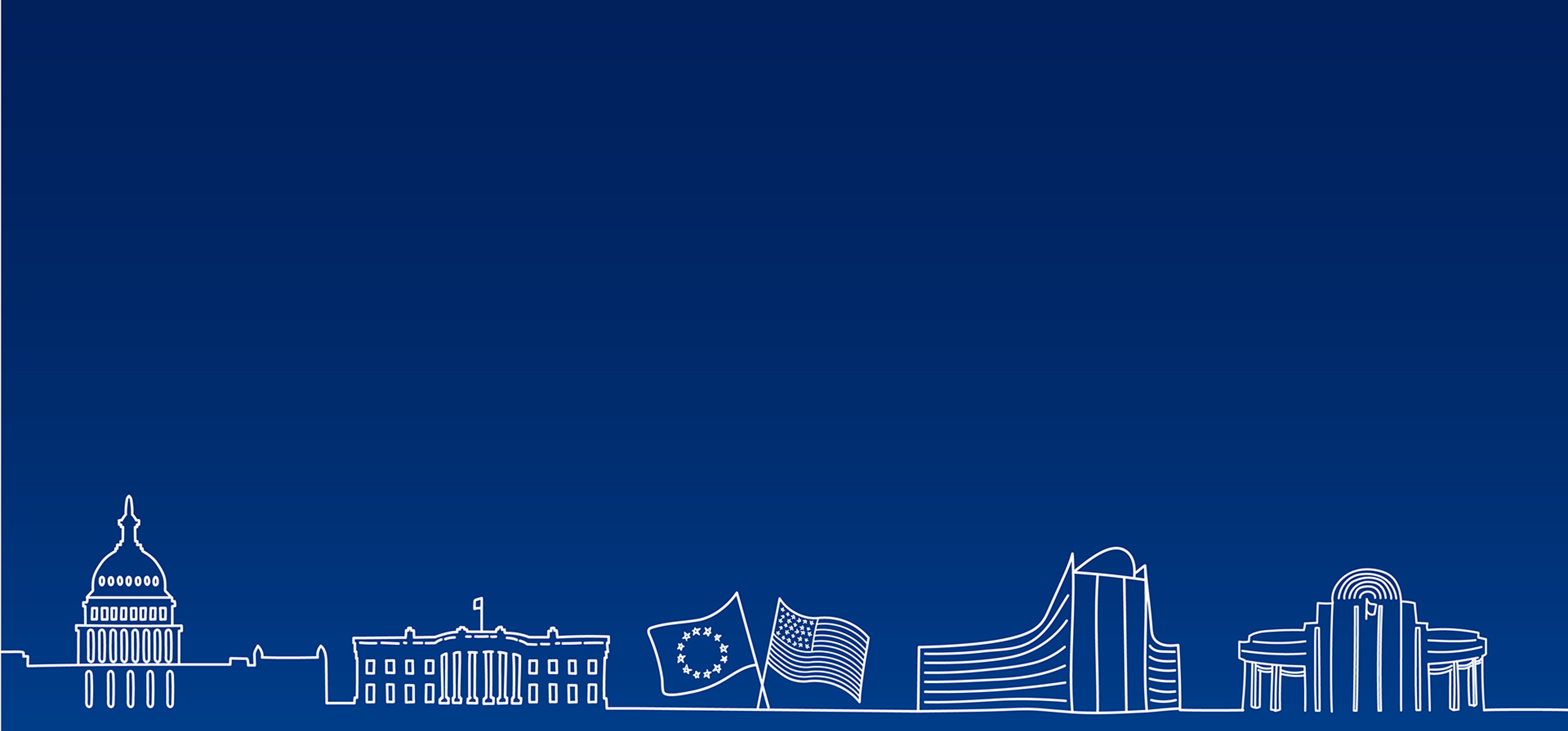 Tuesday, 18 March
9.15 – 10.00	A Clean Industrial Deal to boost competitiveness and sustainability in the EU
10.00 – 10.15 	Coffee break
10.15 – 11.00	Simplifying Digital Policy for Competitiveness and Resilience 
11.00 – 11.30	Coffee break and group photo
11.30 – 12.30	Debriefing with the AmChams Presidents (one representative per AmCham) 
12.30 – 13.30	Transatlantic Conference – welcome networking lunch
13.30 – 18.30	Transatlantic Conference and reception (if registered)
19.00 – 21.30	Transatlantic Dinner (if registered)
This is your content
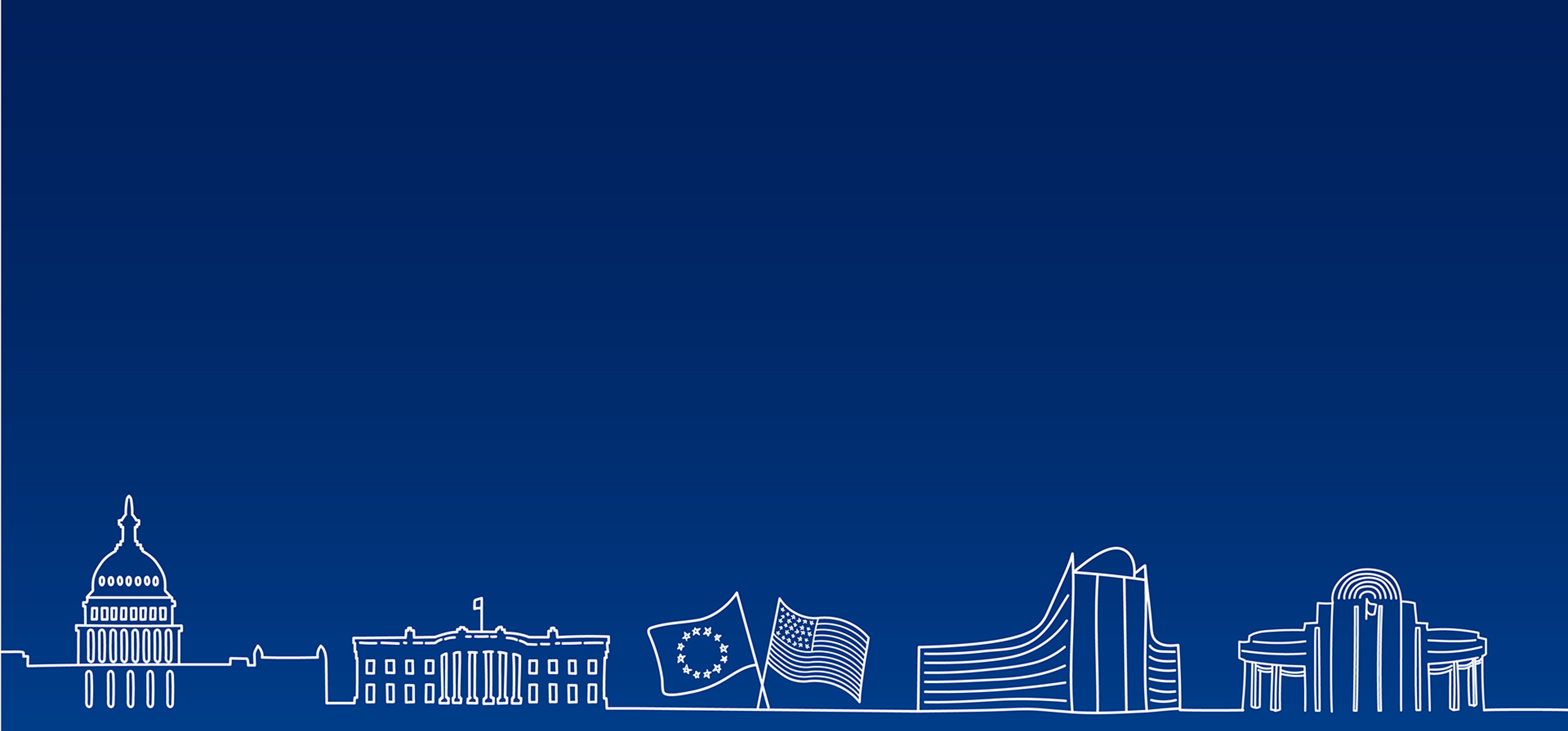 Collaboration
Annual Brussels Briefing​
EU Policy coordination calls for AmChams ​
Position papers distribution/opportunity to endorse our position/co-sign our letters​
Delegations to the EU Member States:​
EU Council Presidency delegations​
Delegations to EU agencies​
Other ad-hoc delegations​
Active contribution to the ACE Best Practices Groups​
Ad-hoc joint Committee calls​
Events collaborations and sponsorship / co-branding opportunities (eg.Transatlantic Economy Report)​
This is your content
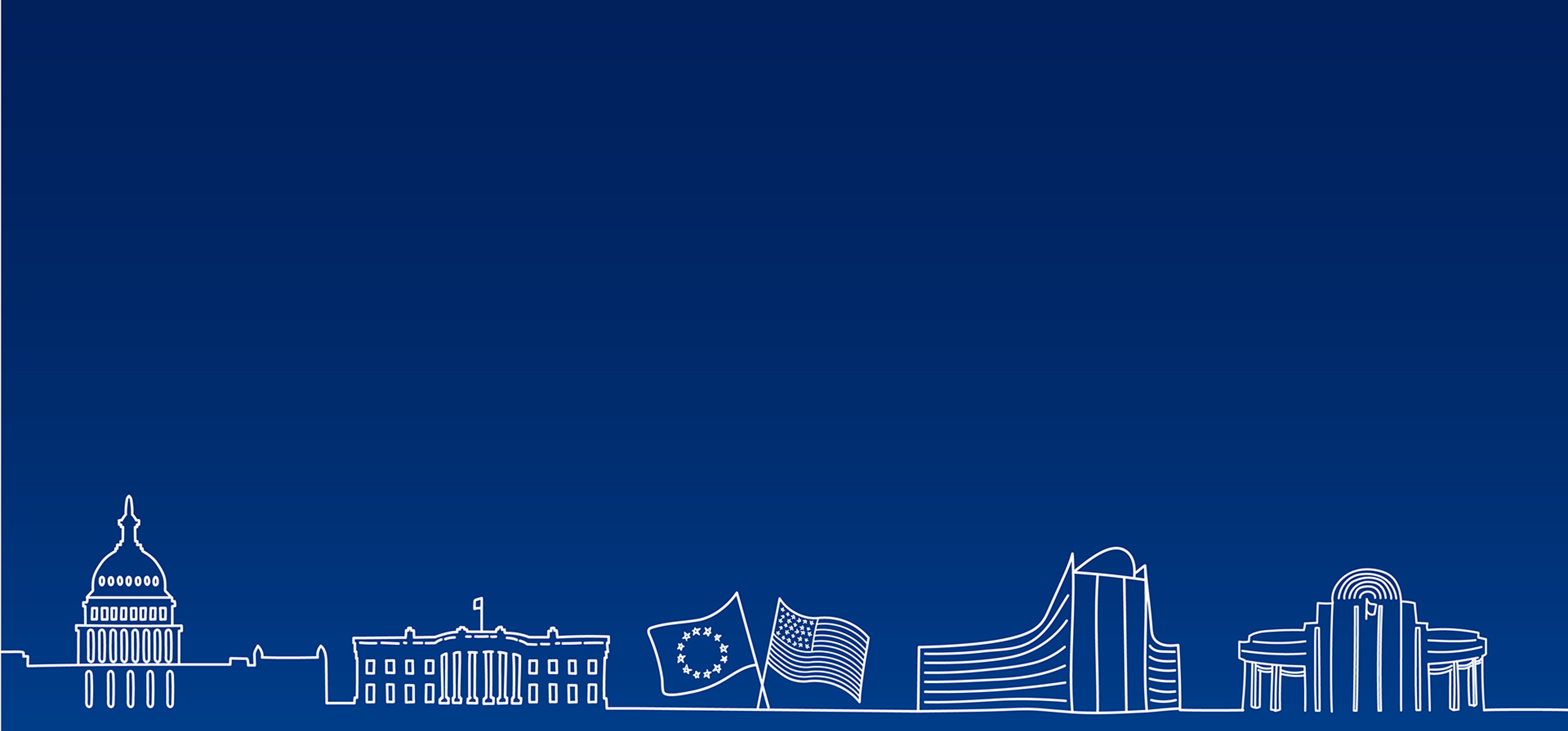 Europe through a US business lens: opportunities and challenges
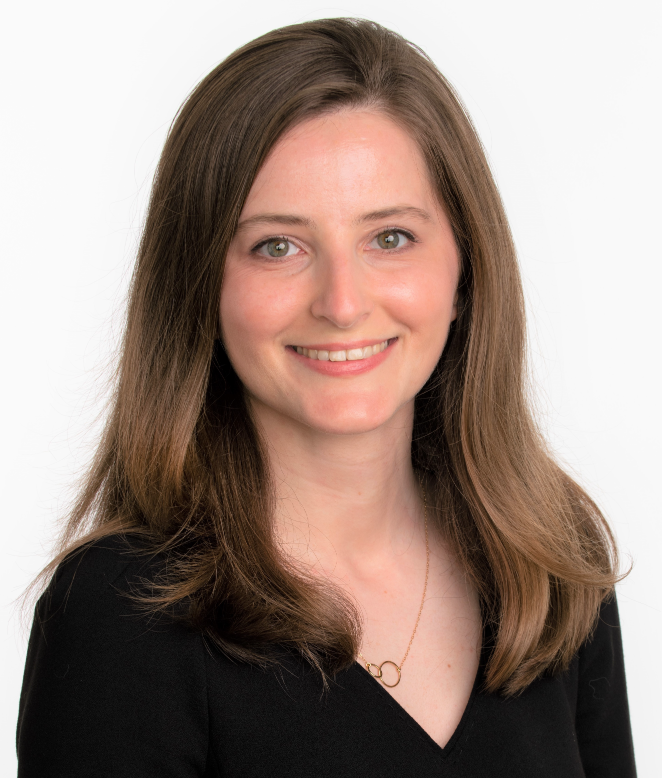 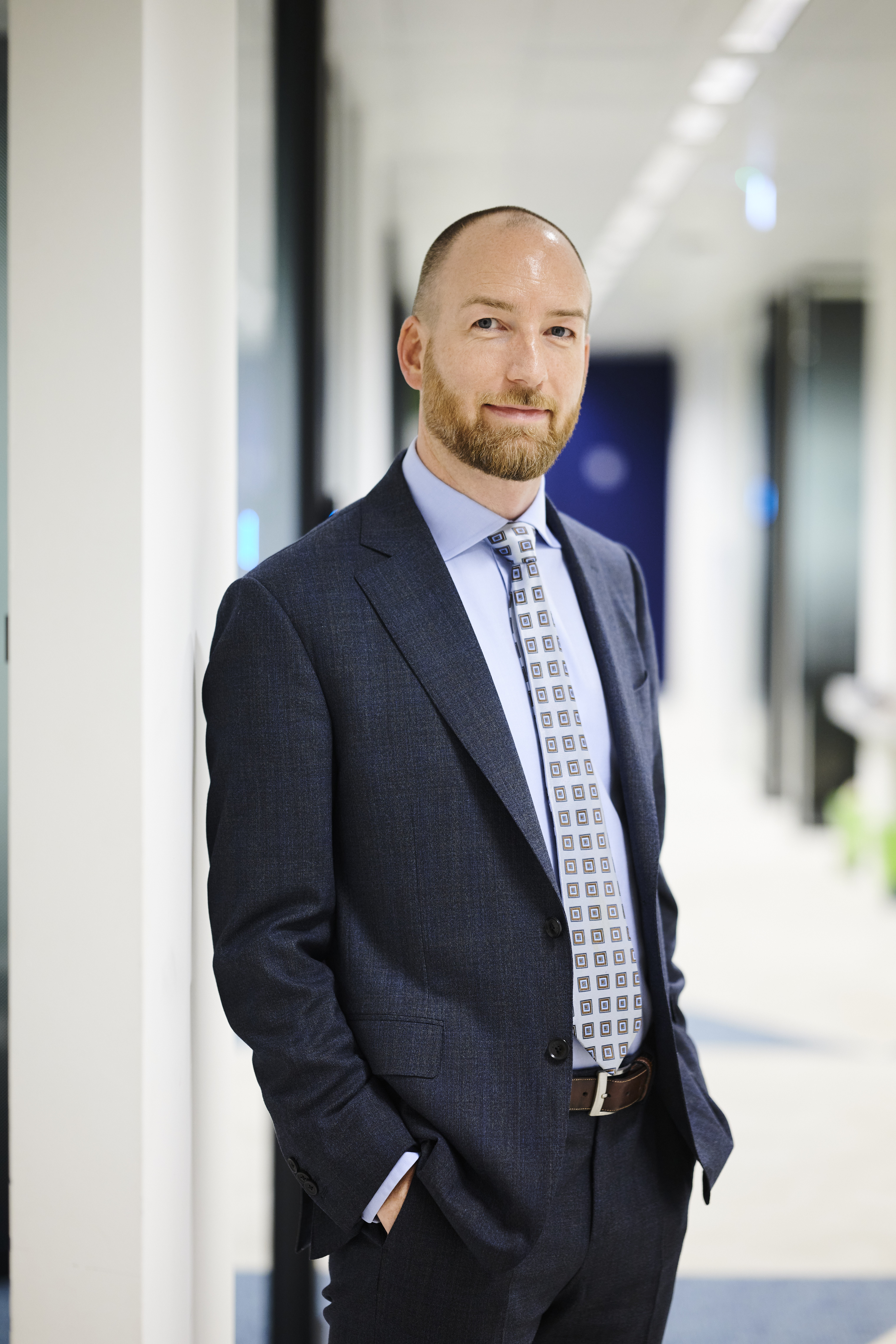 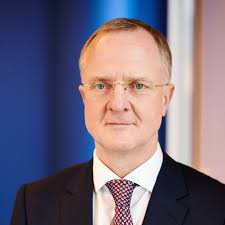 Liam Benham
President, EU, NATO and Government Affairs Europe, The Boeing Company (Chair, AmCham EU)
Aylin Lusi
Vice President of Corporate Affairs, EMEAI, UPS (Board Member,  AmCham EU)
Malte Lohan
CEO, AmCham EU
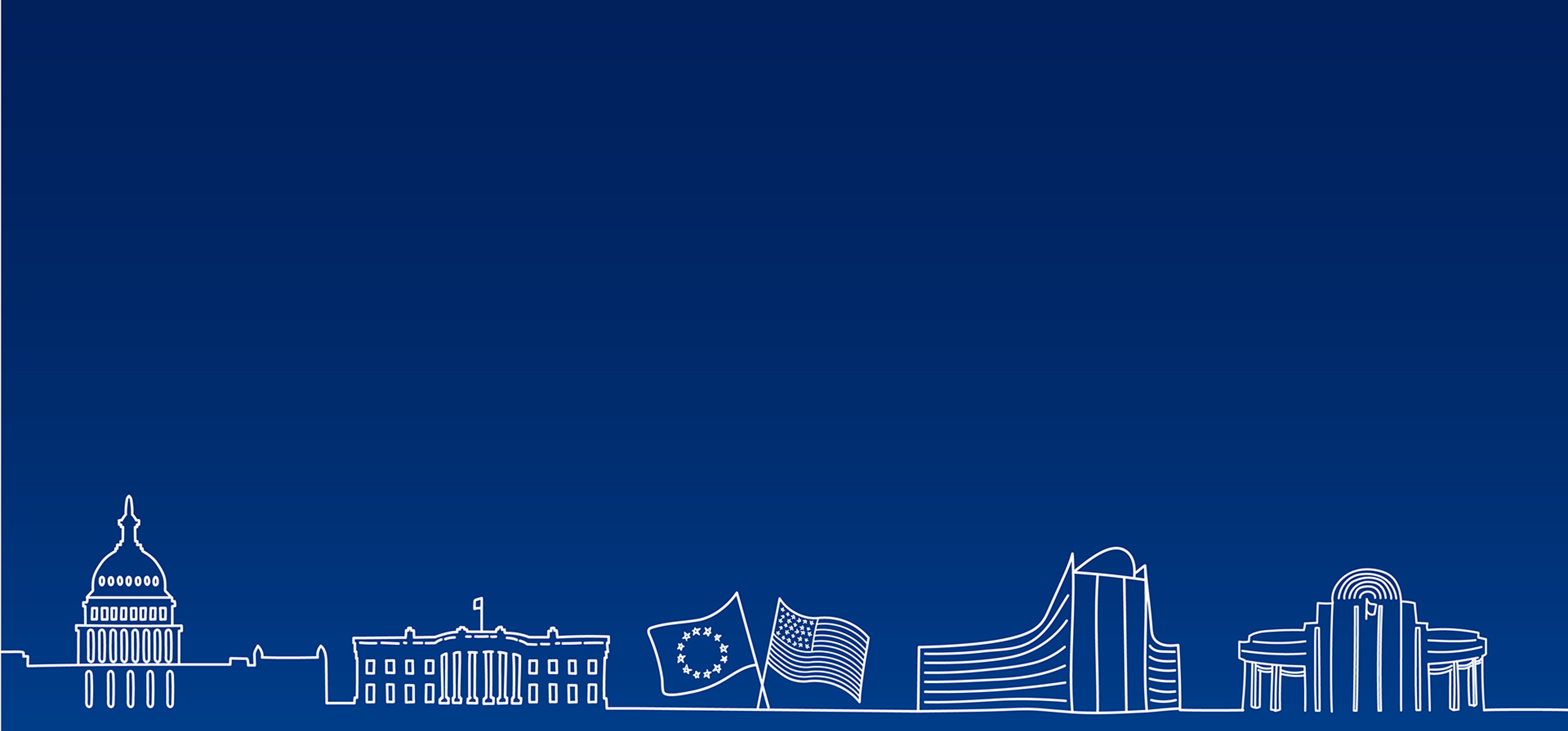 This is your content
Group photo and transfer to the Mona Lisa room! 
(Next session starting at 14.00)
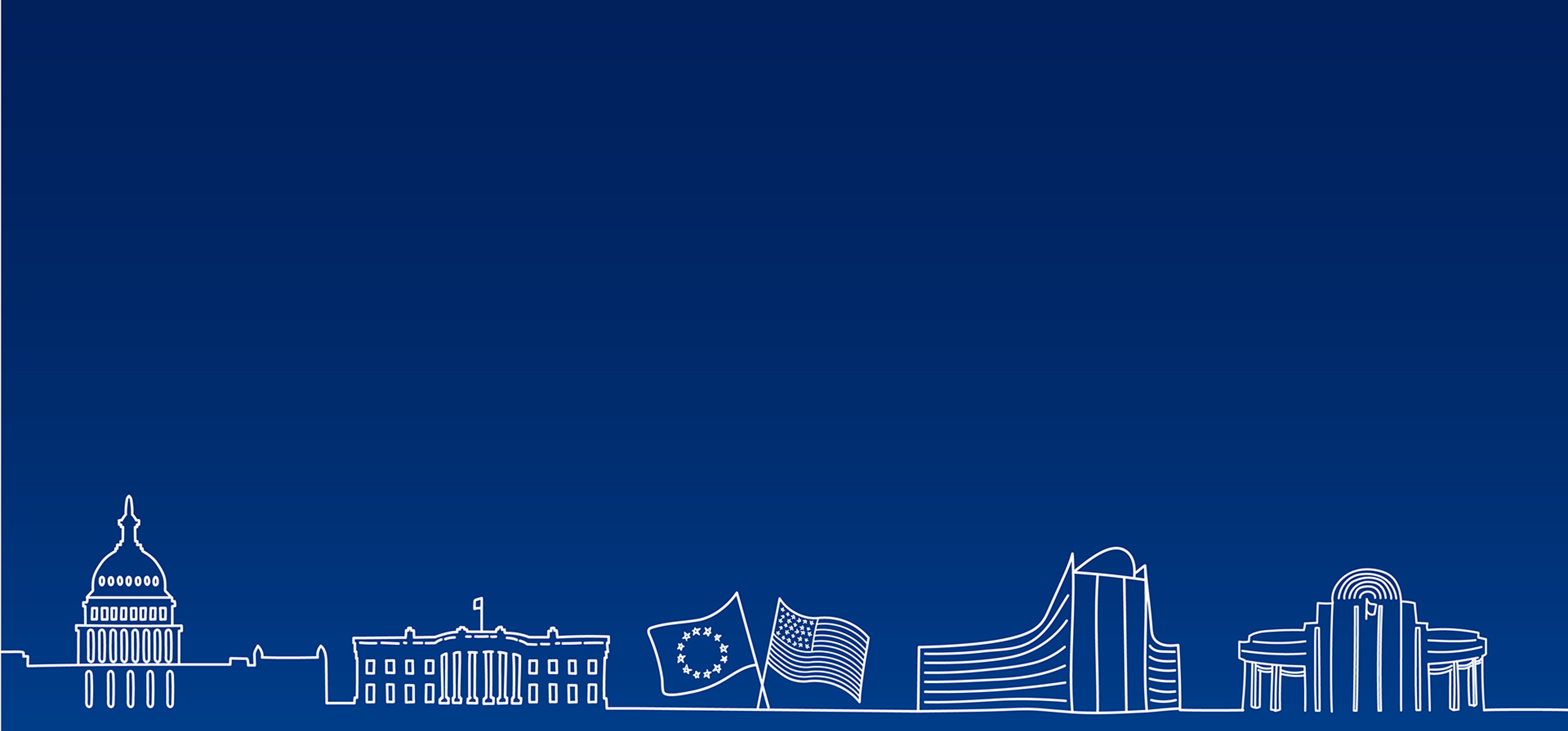 Testing times for transatlantic relations:
towards an action plan
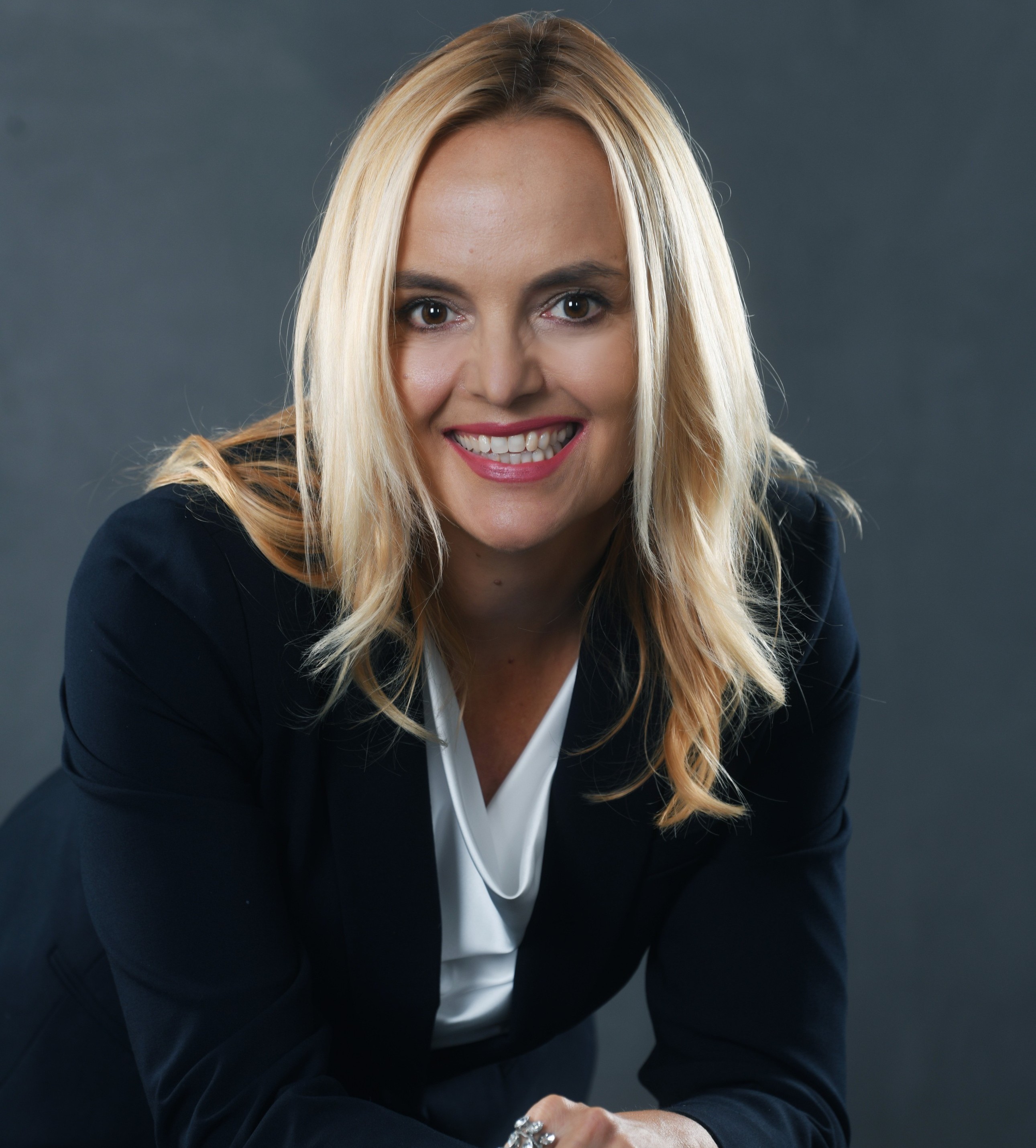 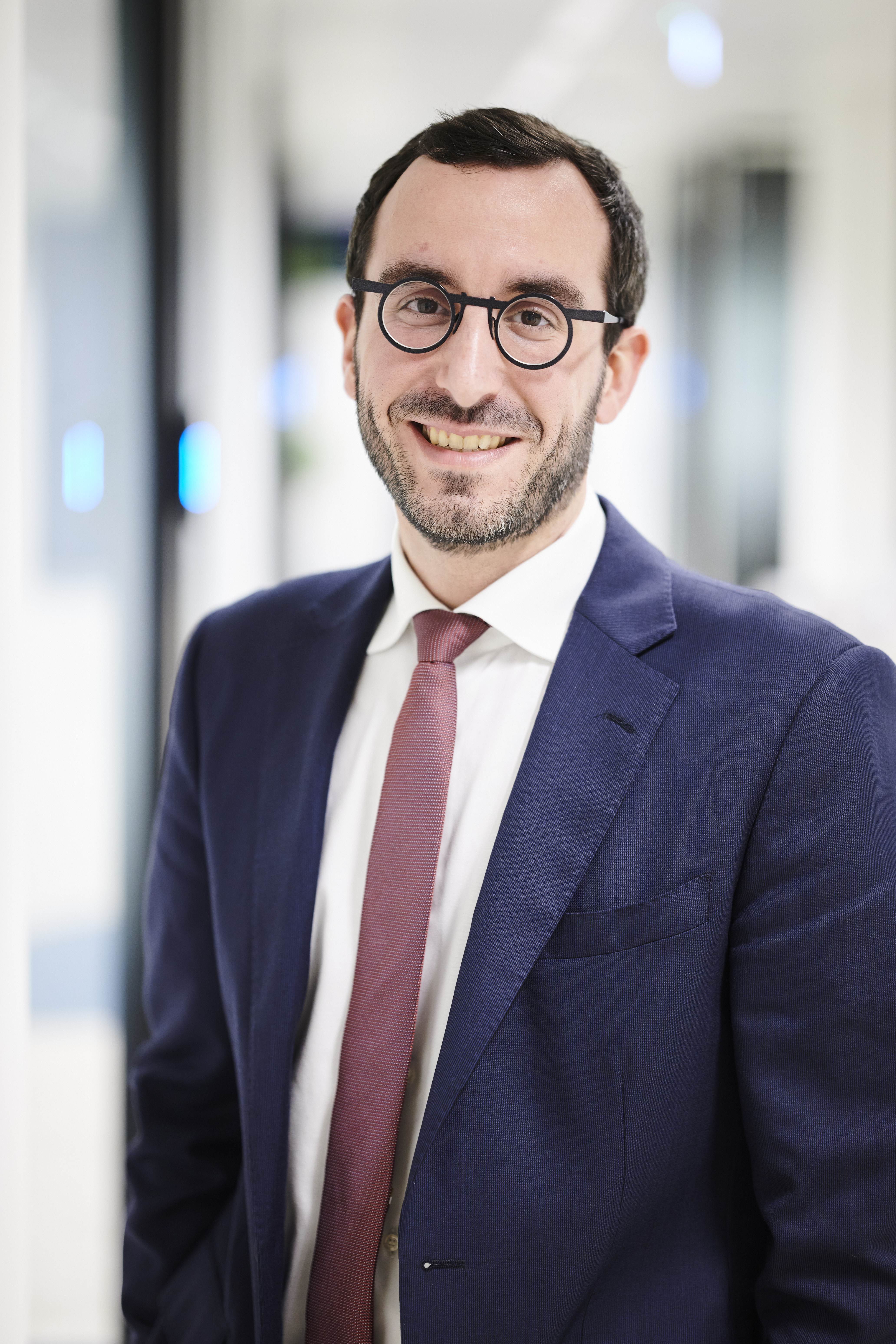 Ajša Vodnik
Chair, AmChams in Europe and CEO, AmCham Slovenia
Thibaut L’Ortye
Senior Director of Public Affairs, AmCham EU
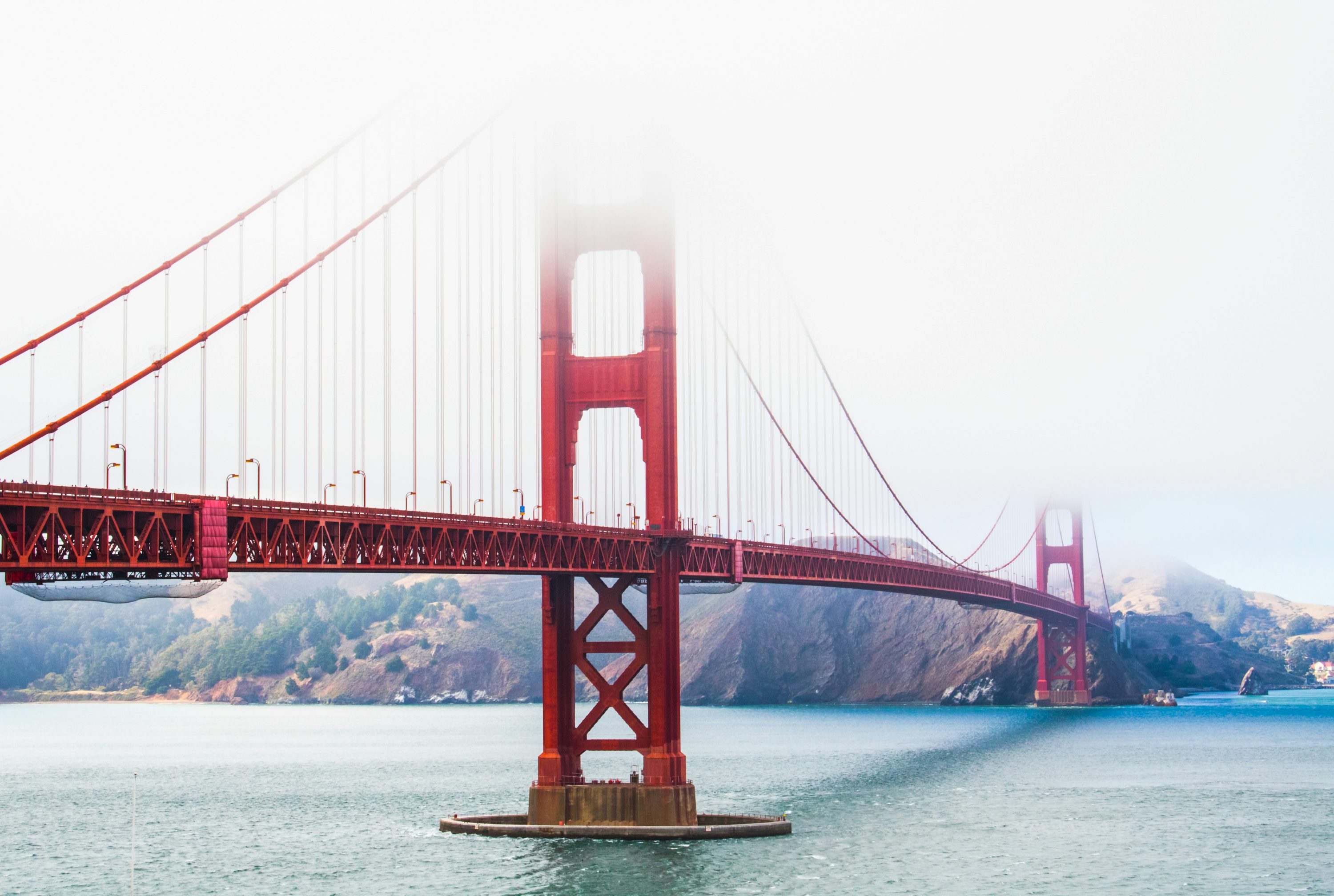 Today’s objectives
On the agenda
On the agenda
Our approach: a balancing act
Strike the balance between:
Defending our member companies’ business interests
Safeguarding our credibility with our EU stakeholders by setting the record straight and providing consistent messaging
Protecting our ability to engage with the US administration and build bridges across the Atlantic
Sticking to our longstanding principles (open trade, rule of law, human dignity, etc.)
Approach to political engagement
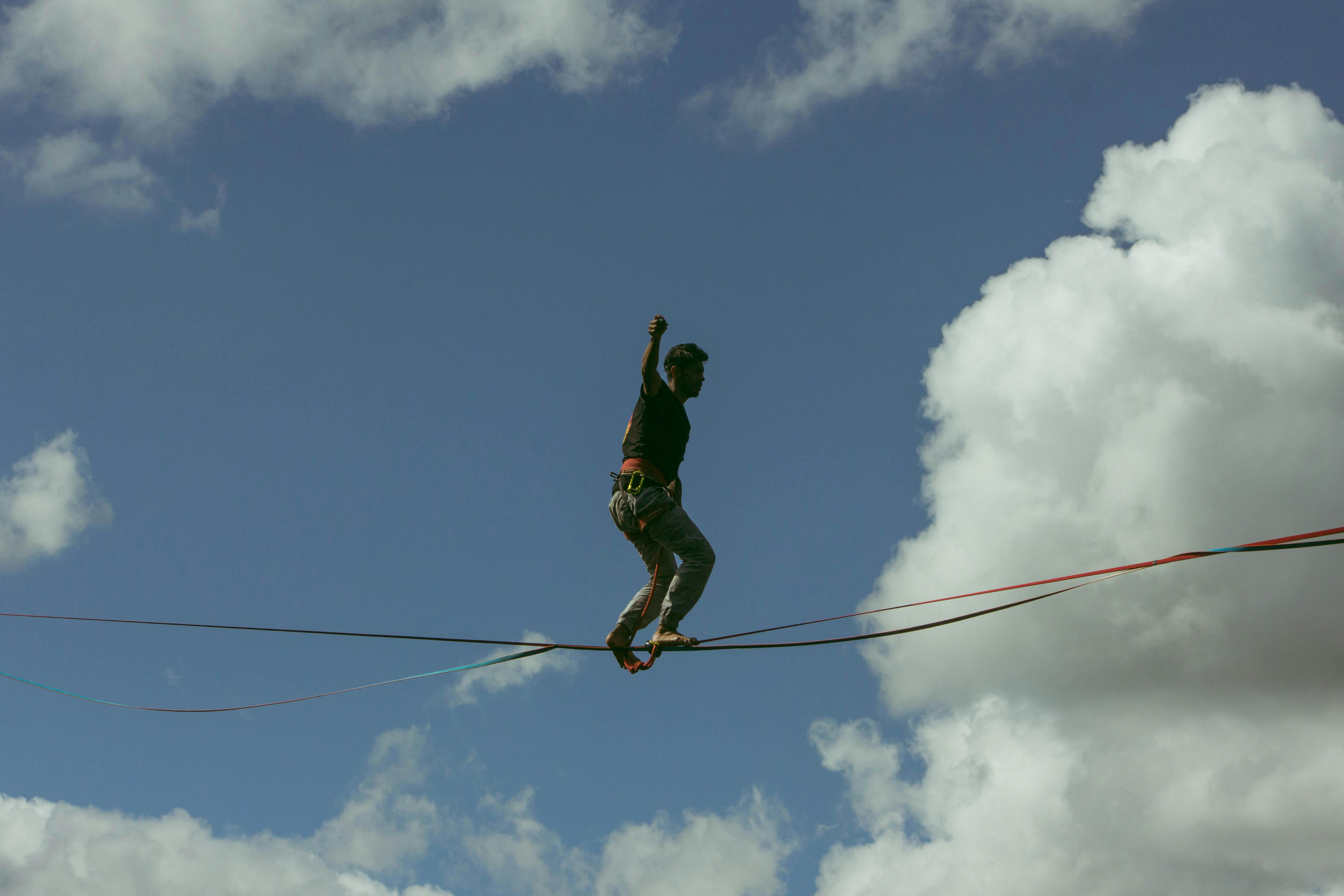 Milestones
Short-term action plan
Integrated strategy
Integrated strategy
On the agenda
The tools that reflect the ‘balancing act’
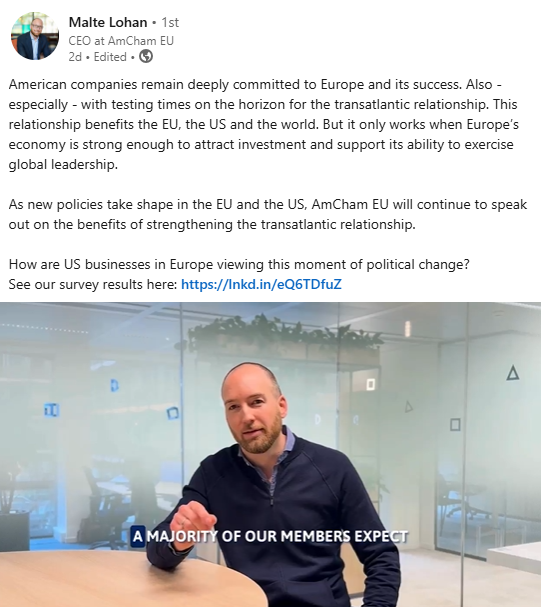 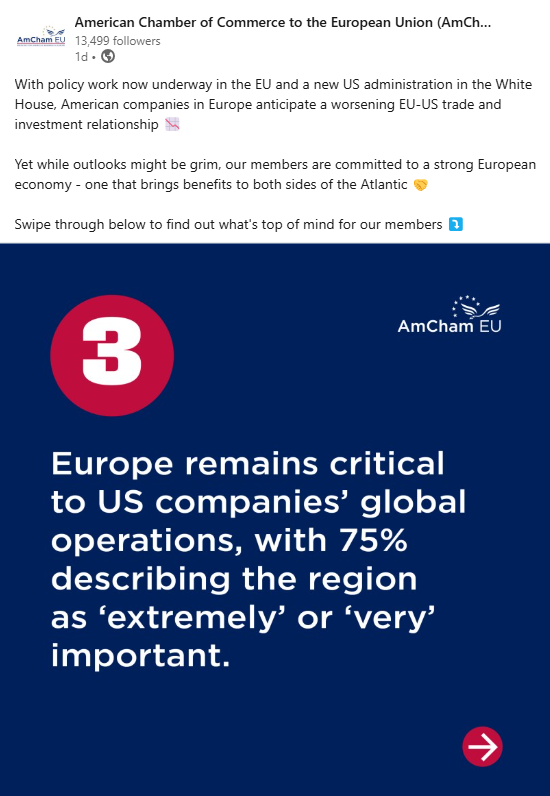 Member survey (Inauguration Day)
Public statements
Risk of EU-US trade tit-for-tat
Steel and aluminium tariffs
Continued support for Ukraine 
Transatlantic Economy report
Specific and local data
Messaging
Access enabler 
Media briefing
European Parliament US Delegation
Trade attachés
Renew Group
Proactive and reactive messages
Social media 
Open approach to media and external engagements
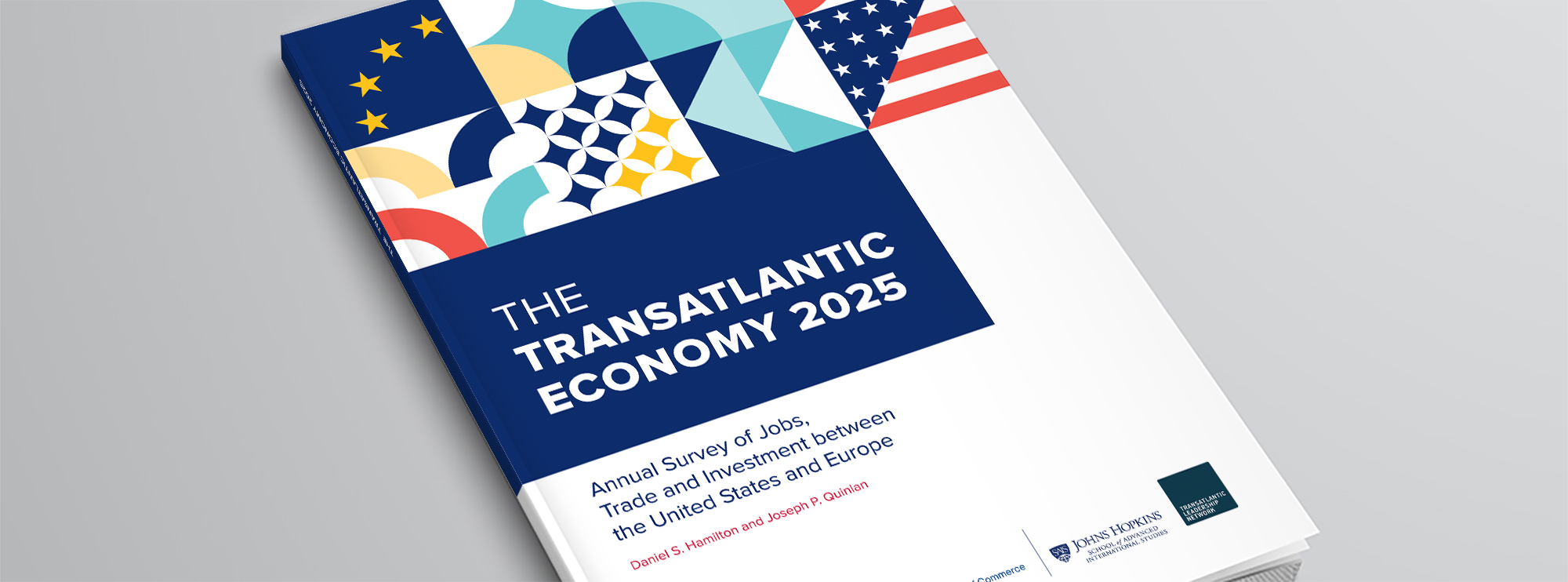 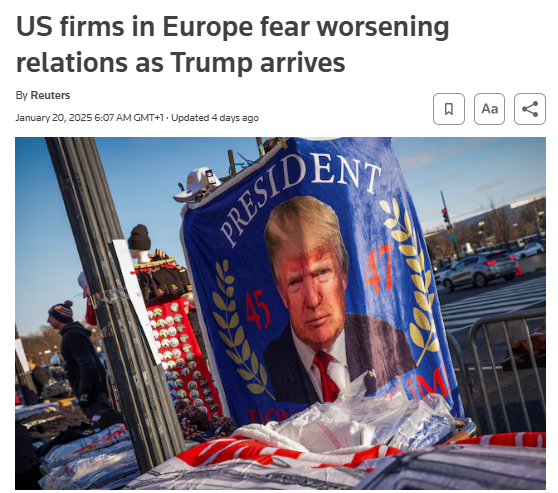 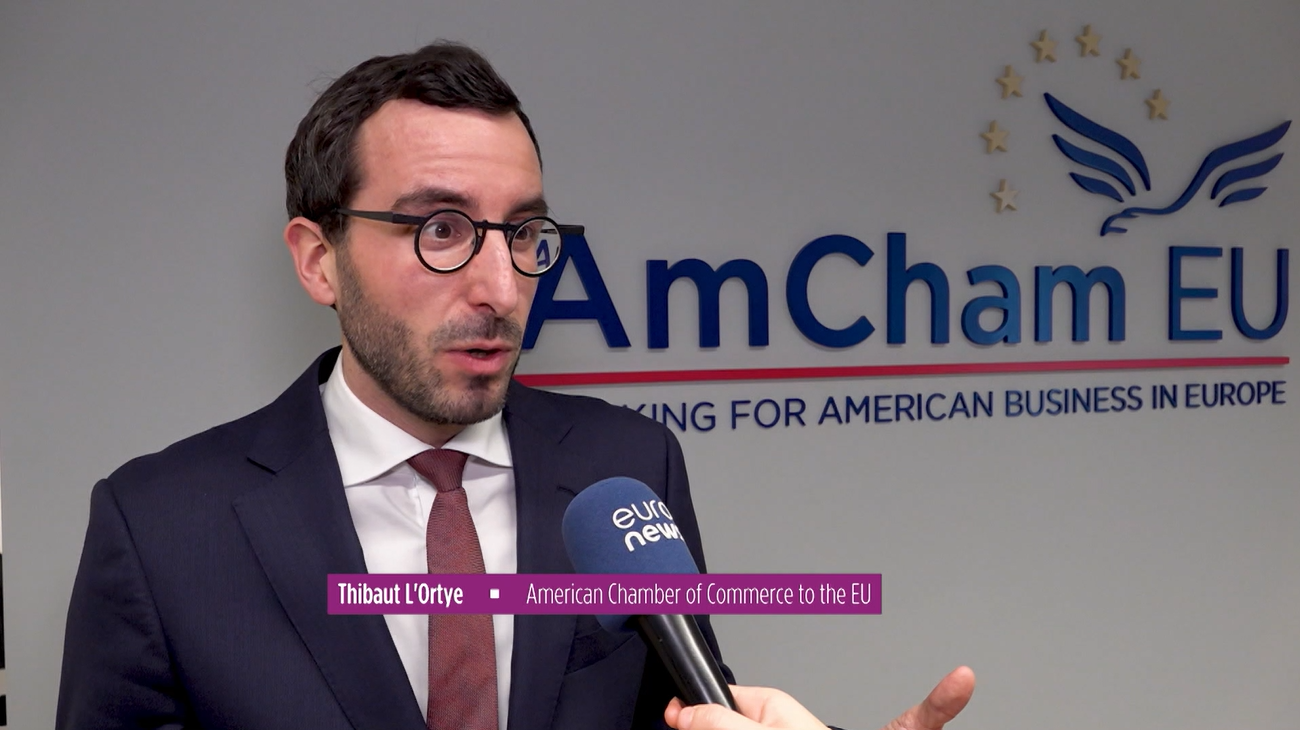 Messaging building blocks
With nuanced and pragmatic approach to tone and appropriate channel
On the agenda
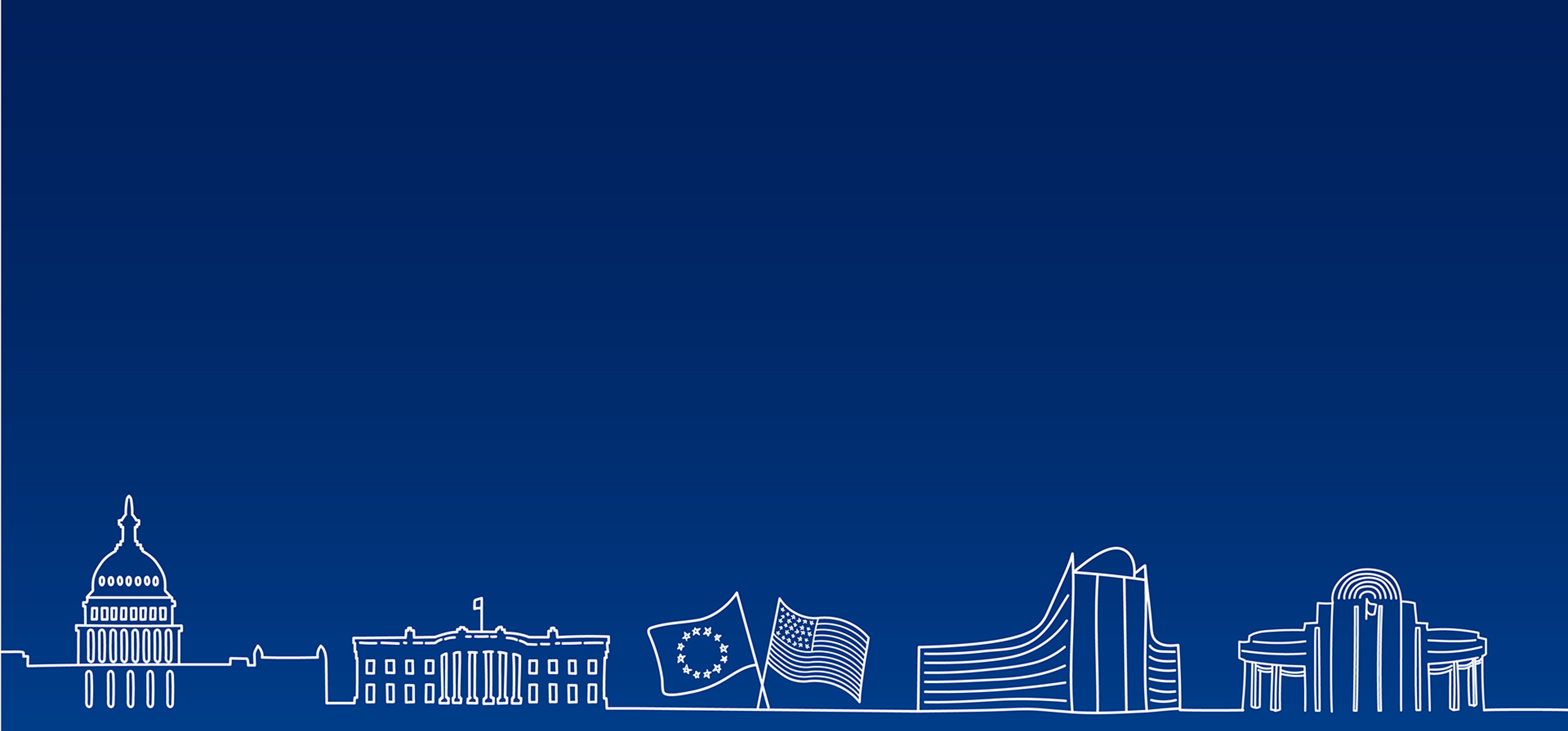 Testing times for transatlantic relations:
towards an action plan
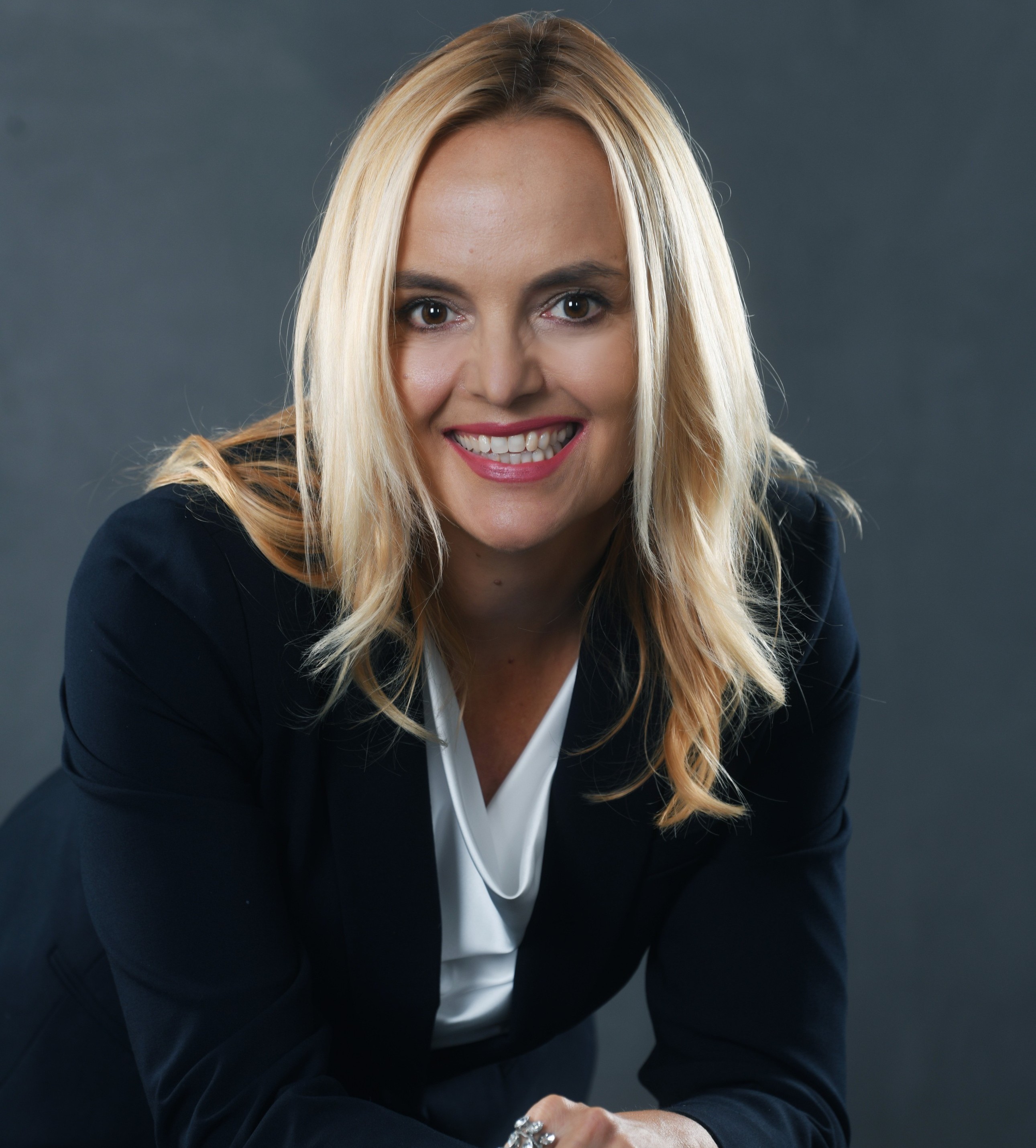 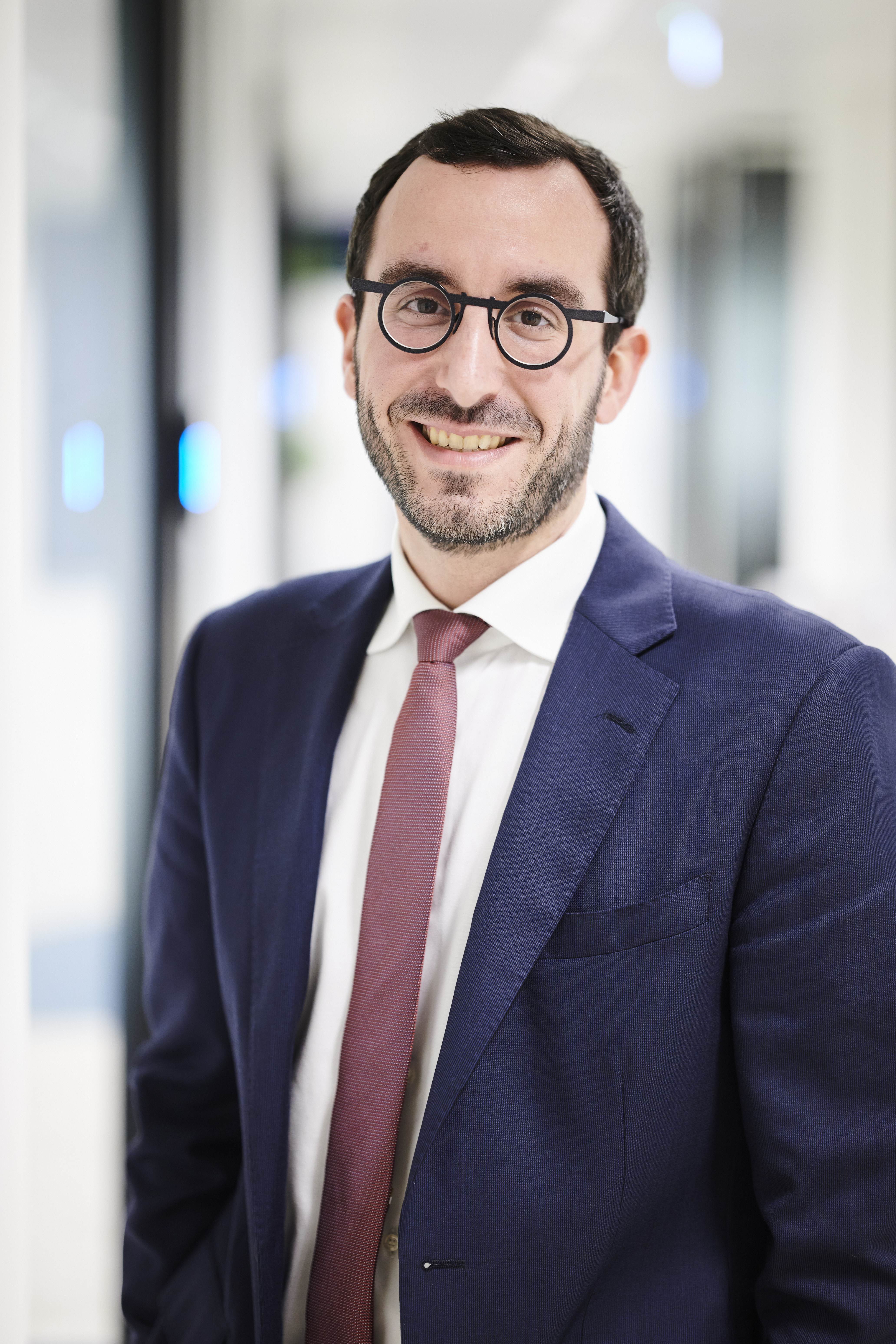 Ajša Vodnik
Chair, AmChams in Europe and CEO, AmCham Slovenia
Thibaut L’Ortye
Senior Director of Public Affairs, AmCham EU
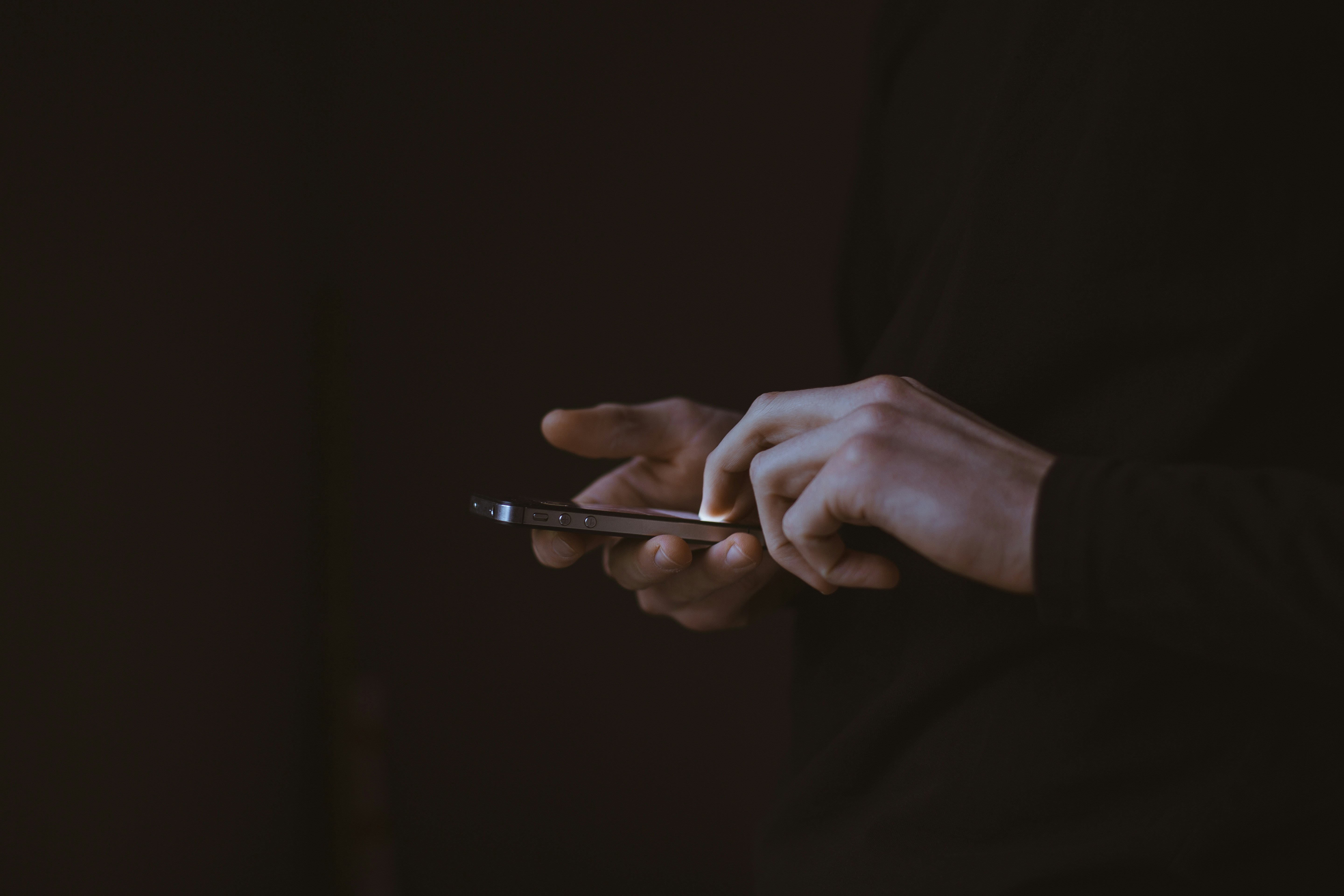 The results of the Slido survey are available here
On the agenda
Pick one of the three questions to discuss
Access – How can we prepare for the potential reluctance of stakeholders to engage with US business interest representatives and what does our engagement strategy look like in the future?
Reputation – With anti-EU rhetoric coming from the US Administration, what are new ways/tactics to demonstrate our commitment to Europe?
Messaging – What are the messages on transatlantic issues that currently resonate best with your stakeholders? How can we strike the right tone to keep our credibility?
Choose one group member to report back one top idea/thought
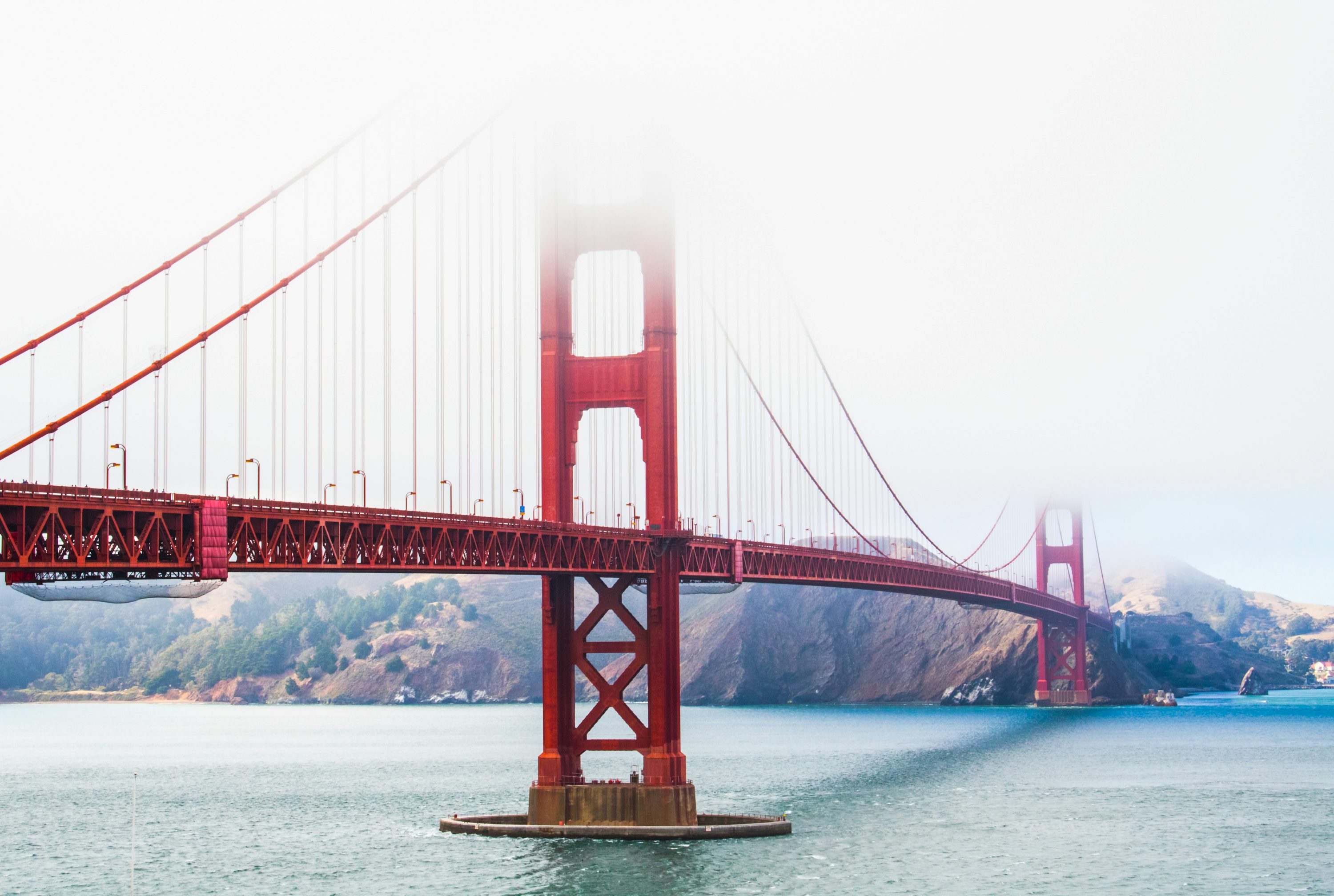 We all have a role to play
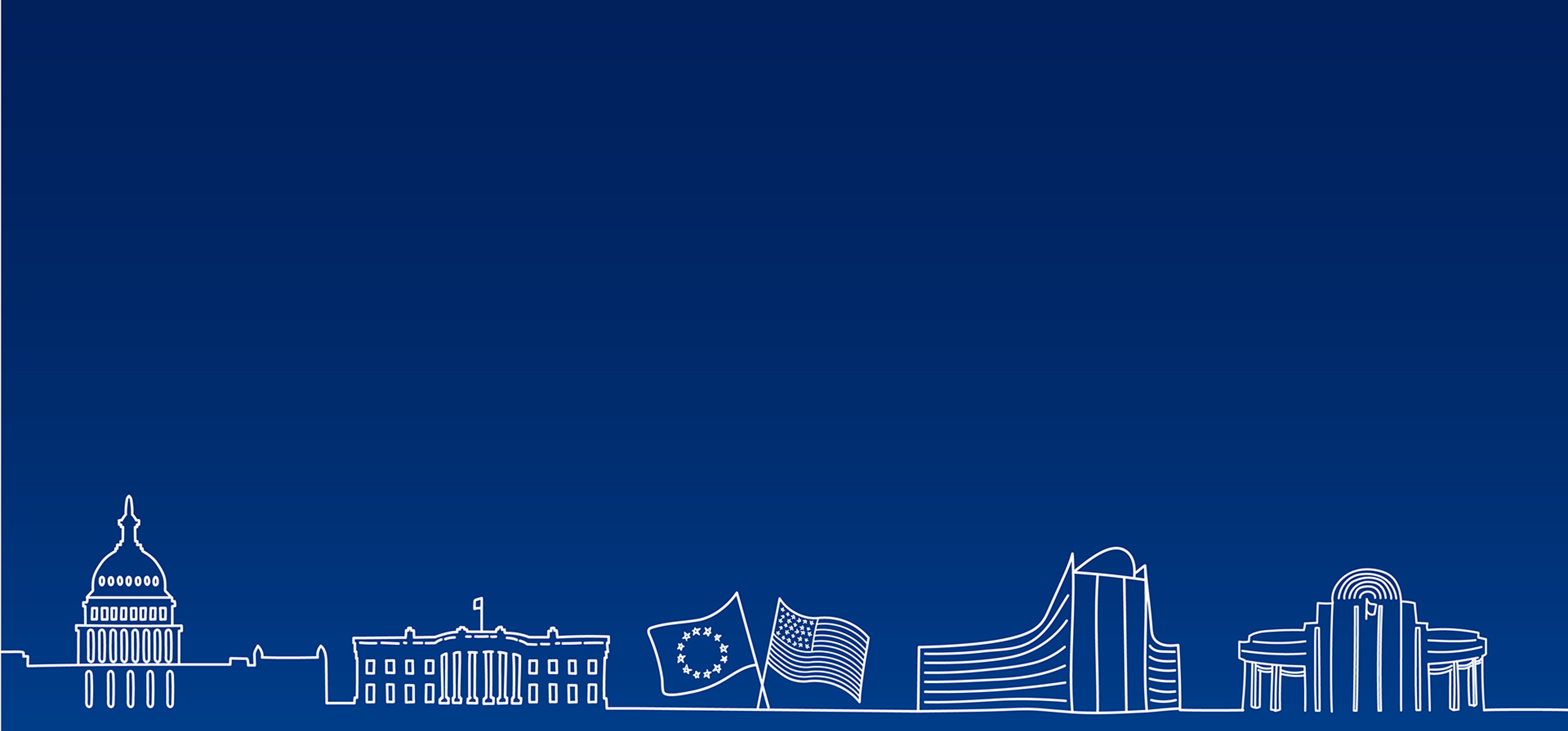 EU legislative outlook: trends and focus for the upcoming cycle
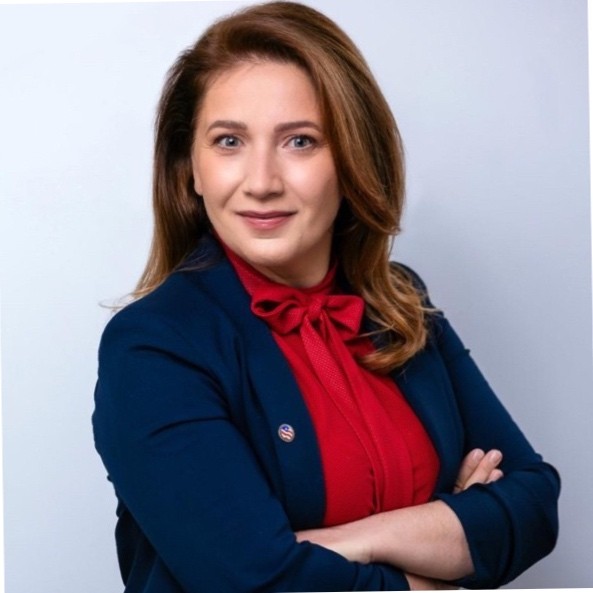 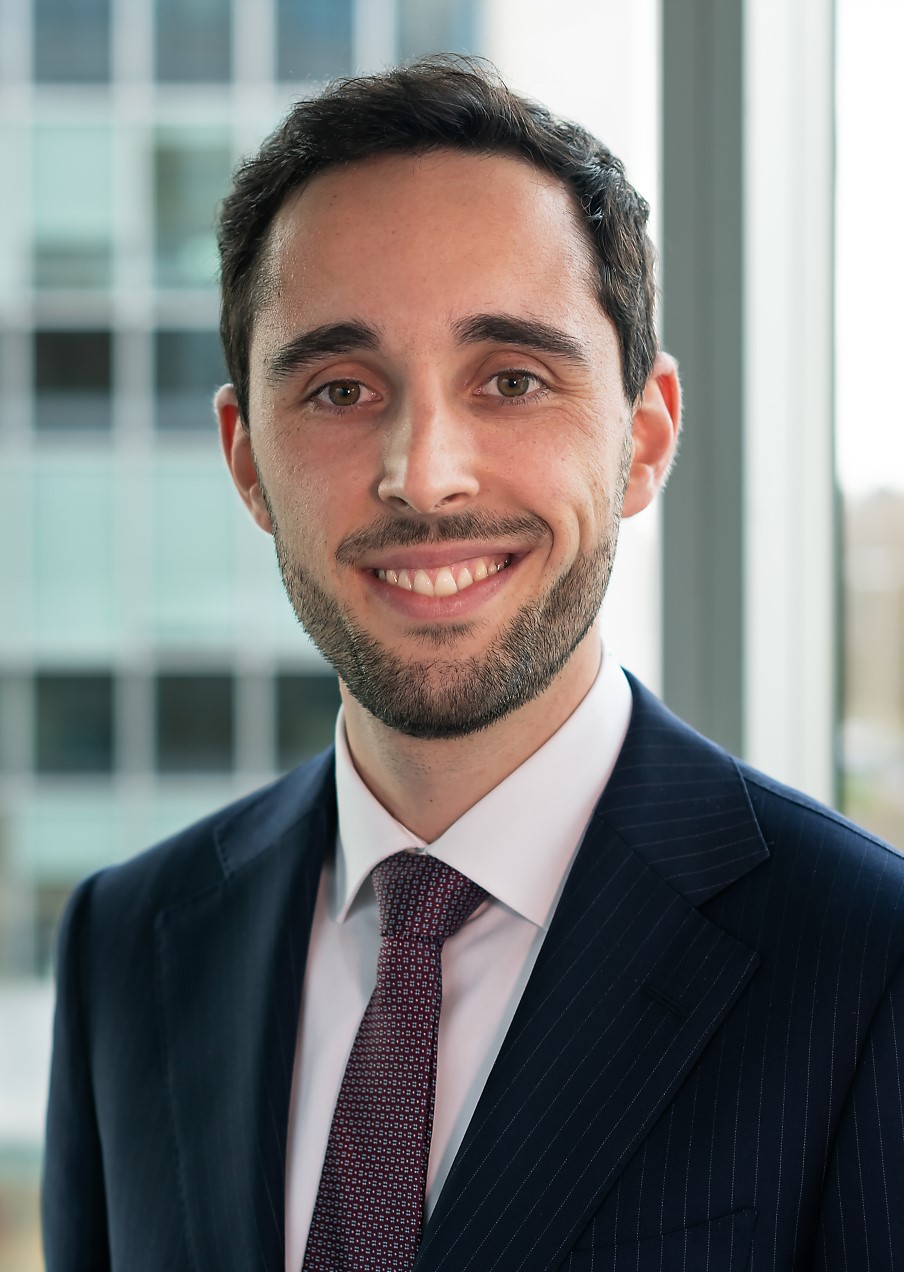 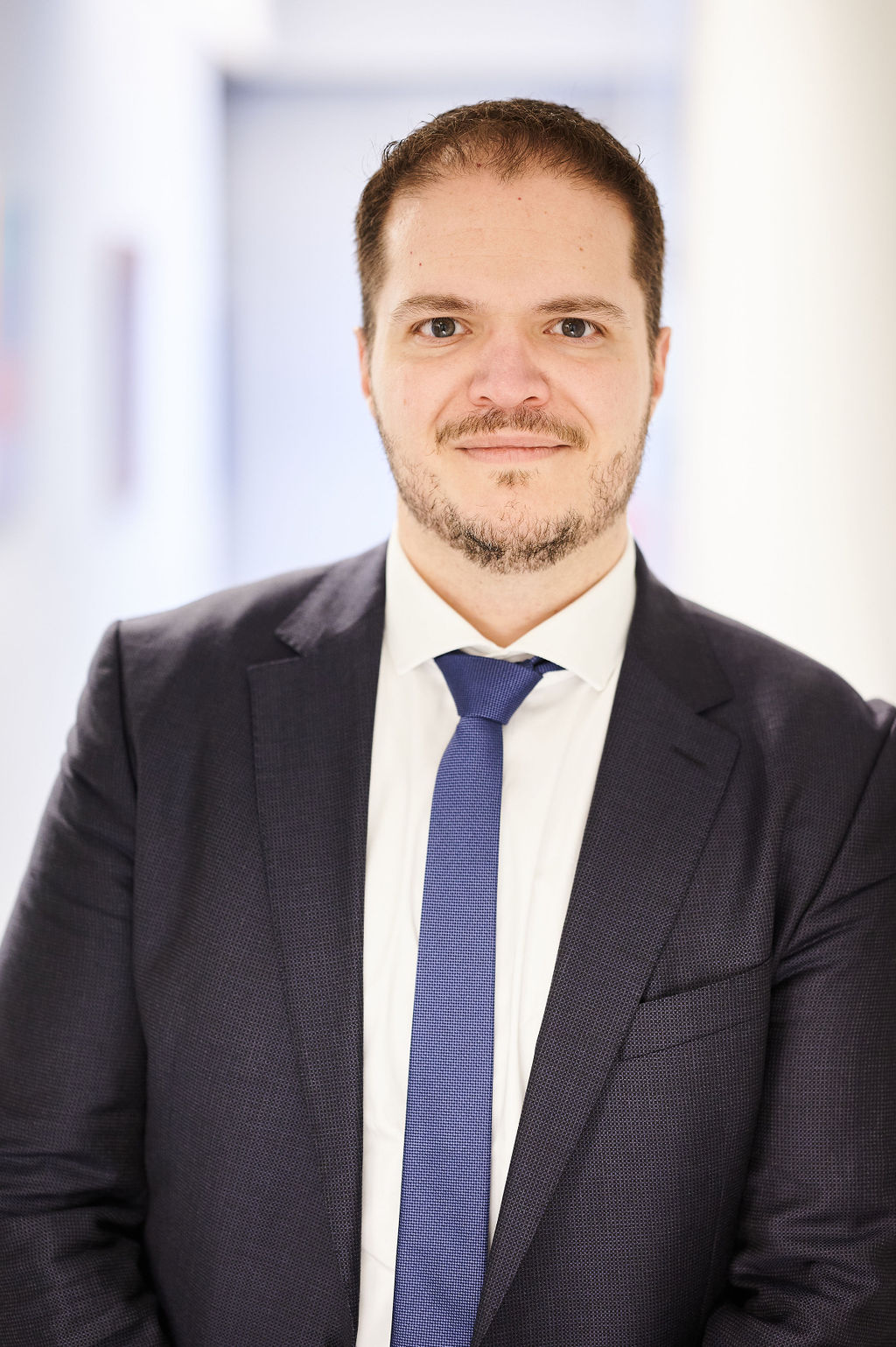 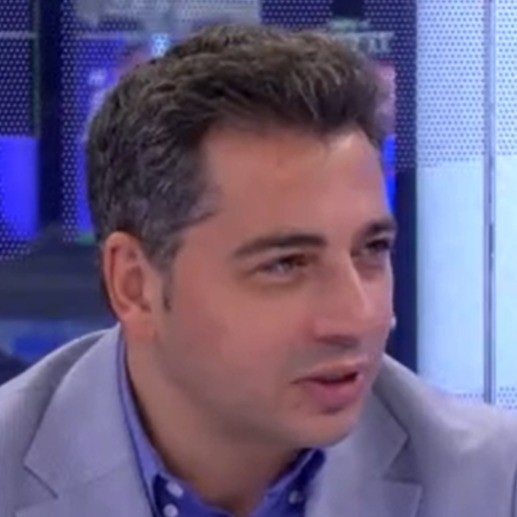 Doru Frantescu
CEO and Founder, EU Matrix
Andrea Chiarello
Director, Head of EU Government Affairs, Pfizer (Chair of the Policy Group, AmCham EU)
Marta Pawlak
Legal and Public Policy Director, AmCham Poland
Roger Coelho
Senior Policy Director, AmCham EU
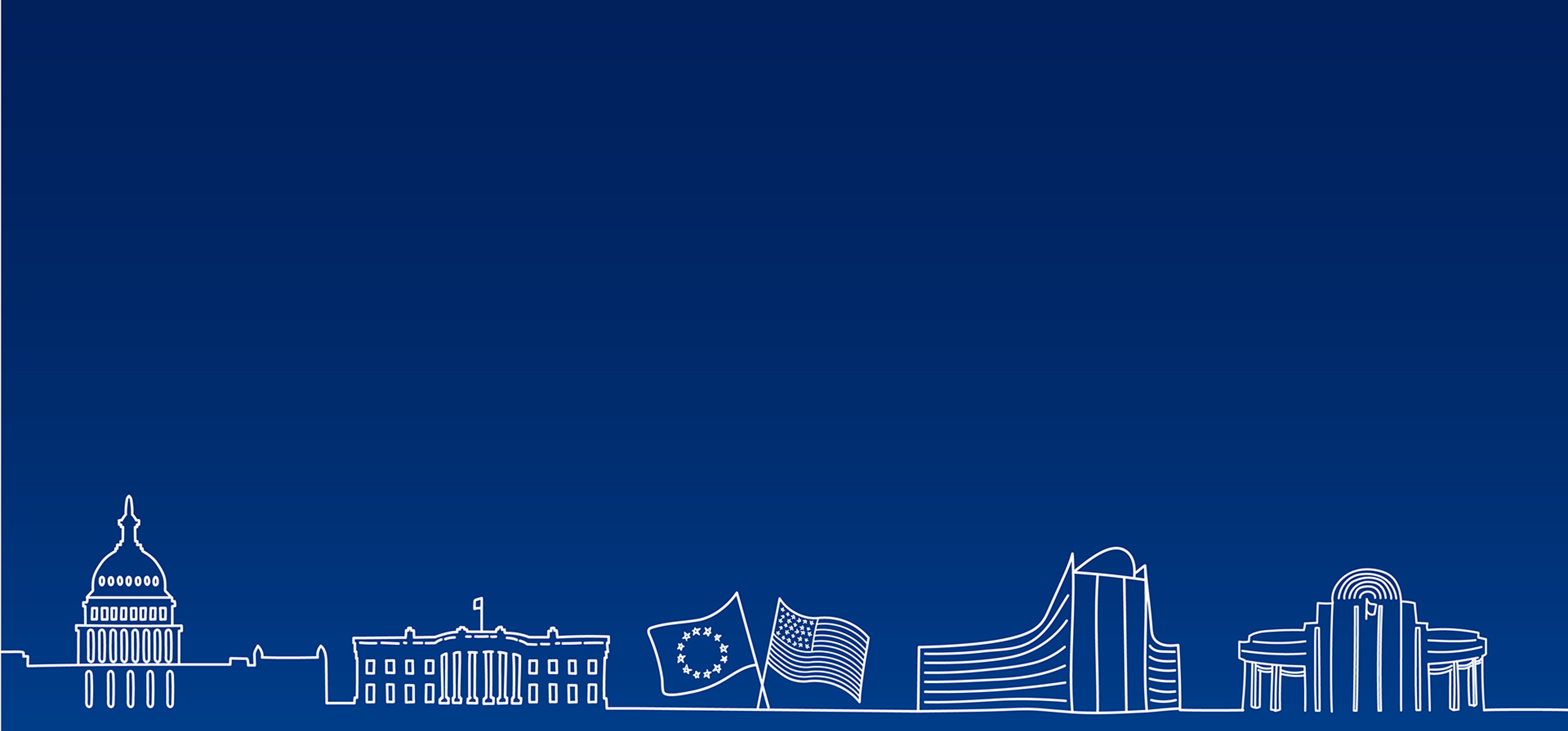 This is your content
Coffee break! 
(Next session starting at 16.15)
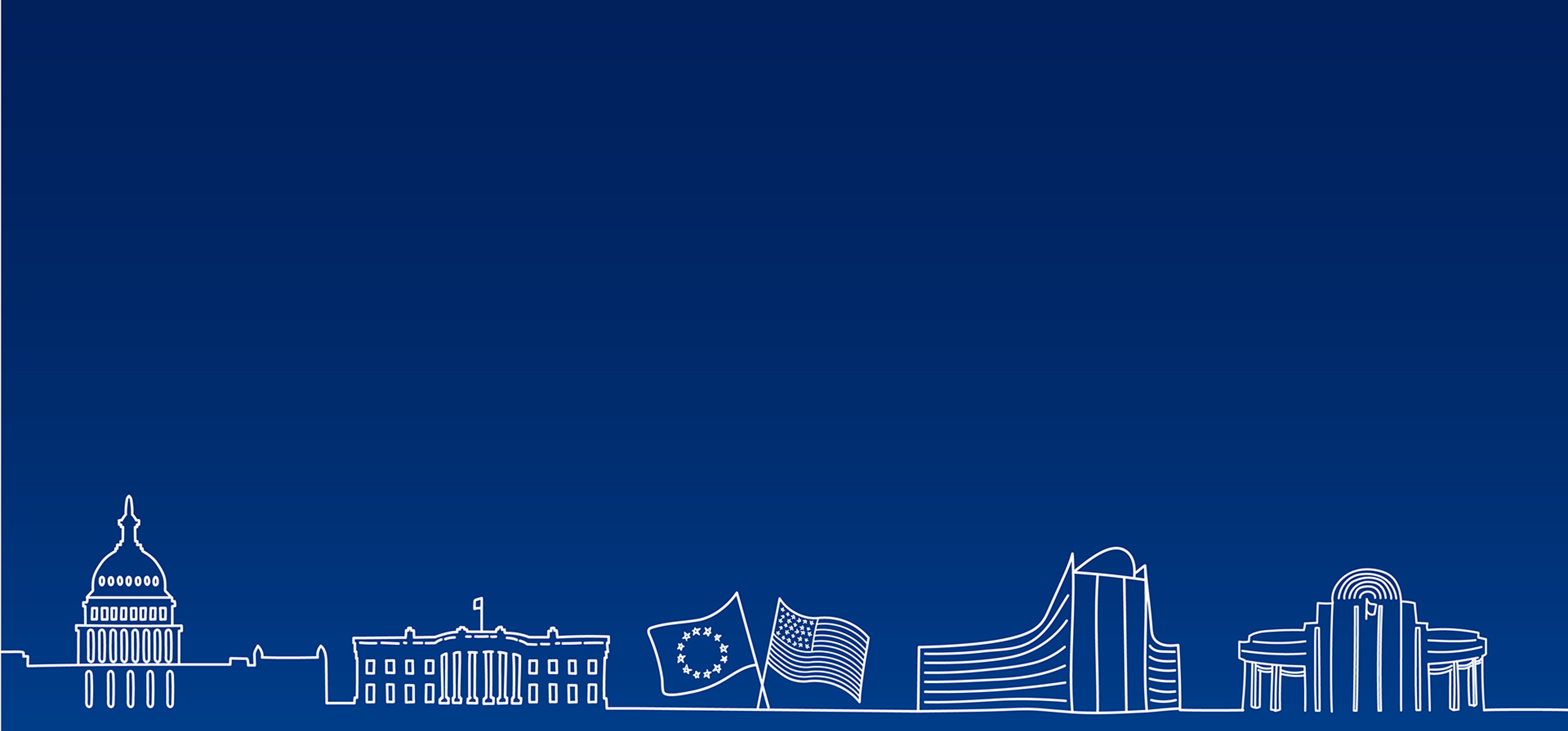 Turning Insights into Action:
The roadmap for competitiveness and simplification
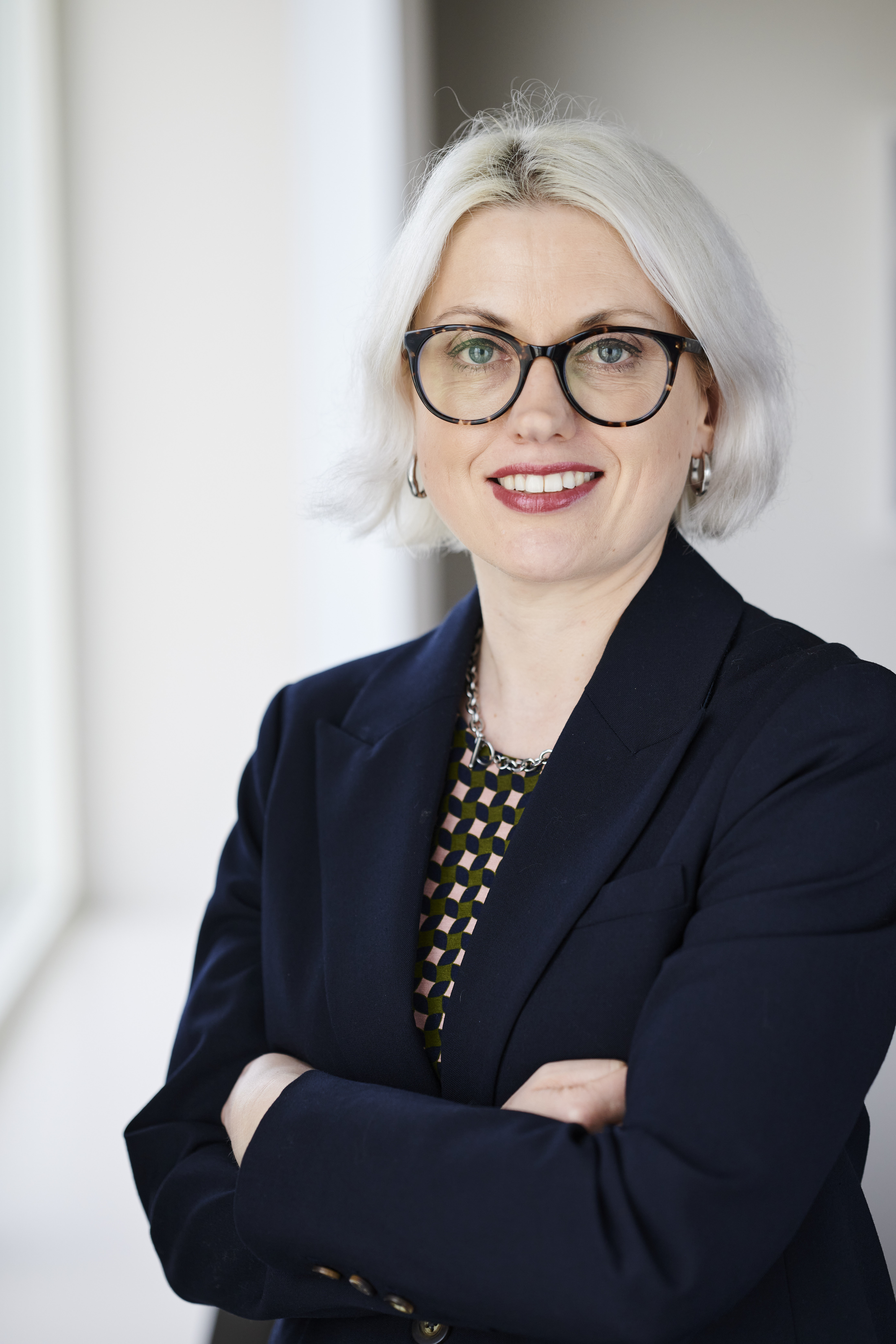 Kim Watts
Senior Policy Manager, AmCham EU
Goal of today’s session
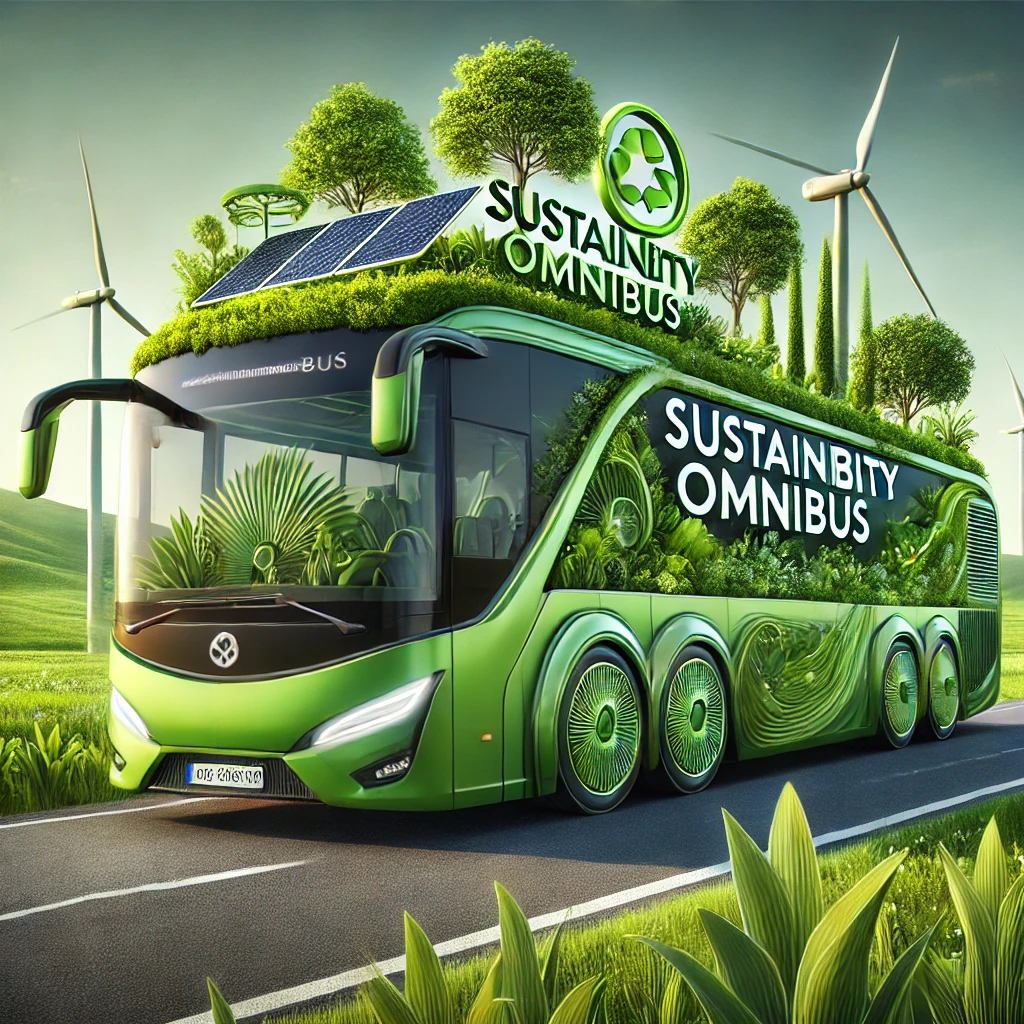 Discuss the state of play on the EU’s Sustainability Omnibus 
Gather your insights about perspectives on regulatory simplification in your country
Brainstorm ways we can support each other and our memberships on simplification
Turning Insights in to Action
What’s a Competitiveness Compass and What’s an Omnibus?
What is the EU’s Competitiveness Compass?
Not a new policy announcement – but a way of COM communicating that it will be taking competitiveness & Draghi report seriously
Three core areas for action: innovation, decarbonisation and security
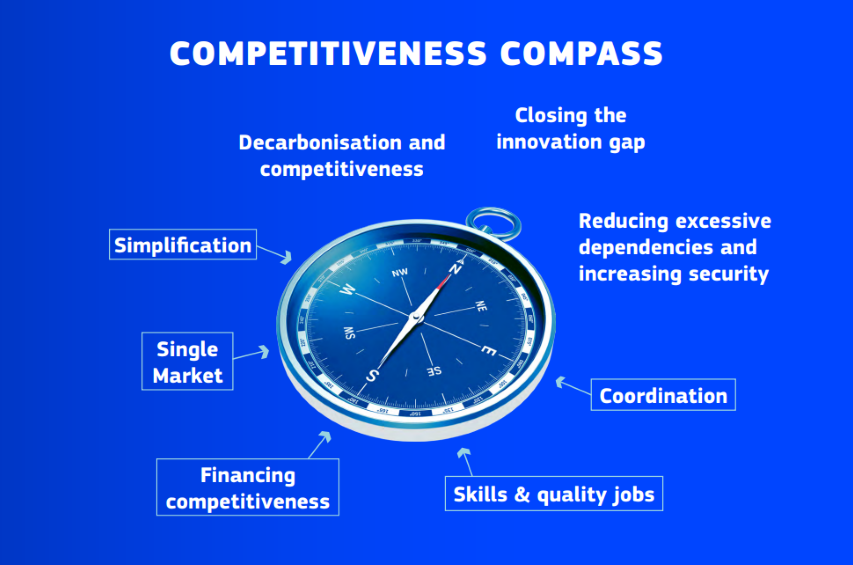 What is the Omnibus Package?
November ‘24 – von der Leyen indicated that certain existing & future ESG reporting obligations would be consolidated into an “omnibus regulation”
Specific focus on reducing “often overlapping” reporting in CSRD, CS3D & EU Taxonomy to be combined in effort to “reduce bureaucracy”
February ‘25 – COM work programme confirmed there would be a “fleet of Omnibuses” across many policy areas
Sustainability Omnibus Simplification Package published 26/2 – includes CSRD, CS3D, Taxonomy & CBAM
What’s in Omnibus?
2 legislative proposals – delay proposal and substantive proposals
Files in scope – CSRD, CS3D, Taxonomy, CBAM
Goal: reduce complexity for all businesses, especially SMEs & small mid-caps while staying on track for sustainability goals
Omnibus: Political State of Play
Strong support at high political level for Omnibus & opportunity for simplification – a unique moment 
“The destination is the same, but we need to simplify how we get there”. 
Heavy lobbying in Brussels from both sides but industry voices generally aligned on urgent need to tackle regulatory burden
Risks: 
Severe political disarray, particularly within European Parliament
Turbulent transatlantic political climate, conflict with DC positions of members
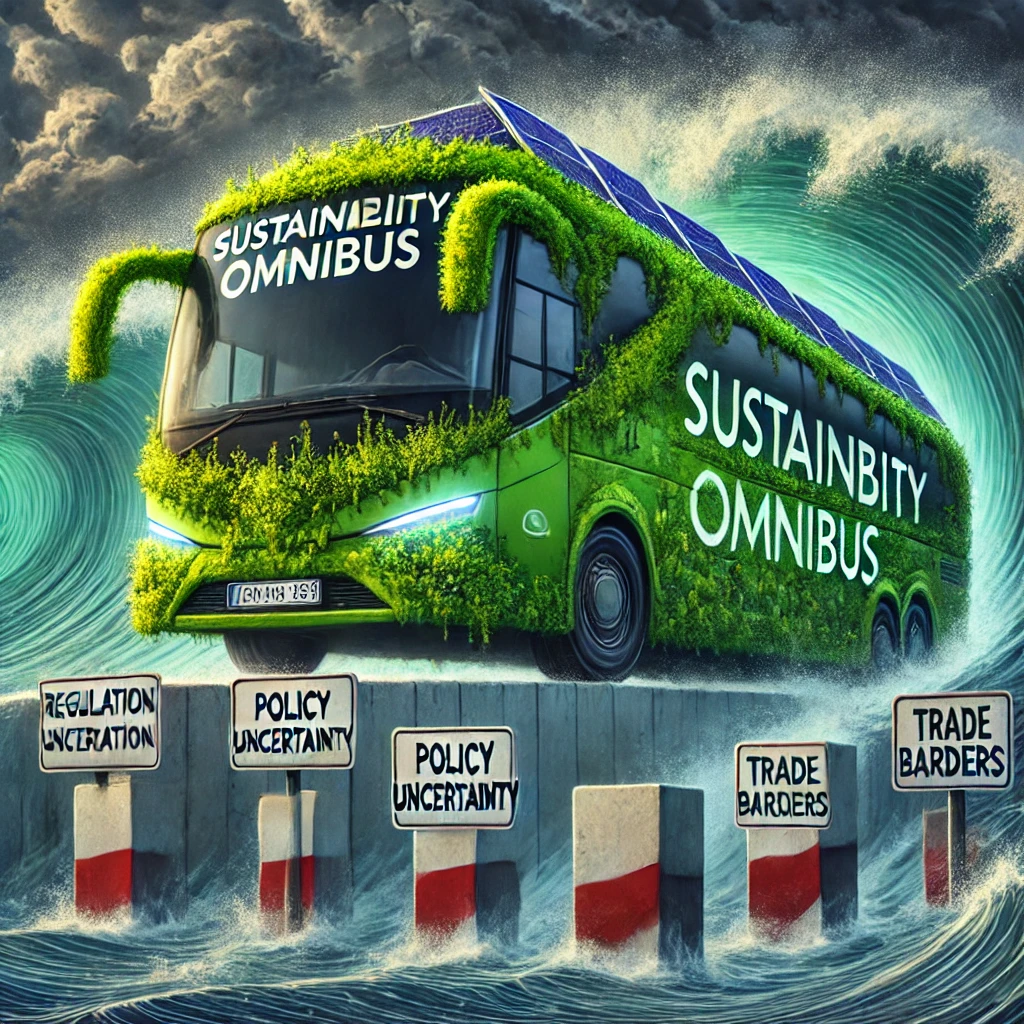 [Speaker Notes: US Chamber letter in December - https://www.uschamber.com/finance/u-s-chamber-of-commerce-coalition-letter-to-congress-voicing-concerns-over-eu-corporate-sustainability-due-diligence-directive]
AmCham EU Advocacy Activities
Advocacy supporting delay proposal – outreach, joint statement with other associations
Advocacy on substance
Cautious support on amendments already included, determining further suggested revisions in line with existing priorities 
Strong support for current CBAM proposal
Facilitating dialogue on simplification affecting global businesses, including extraterritoriality
Thought leadership on Omnibus at key events
Turning Insights into Action
Workshop Session
Workshop: ACE Perspectives on Omnibus
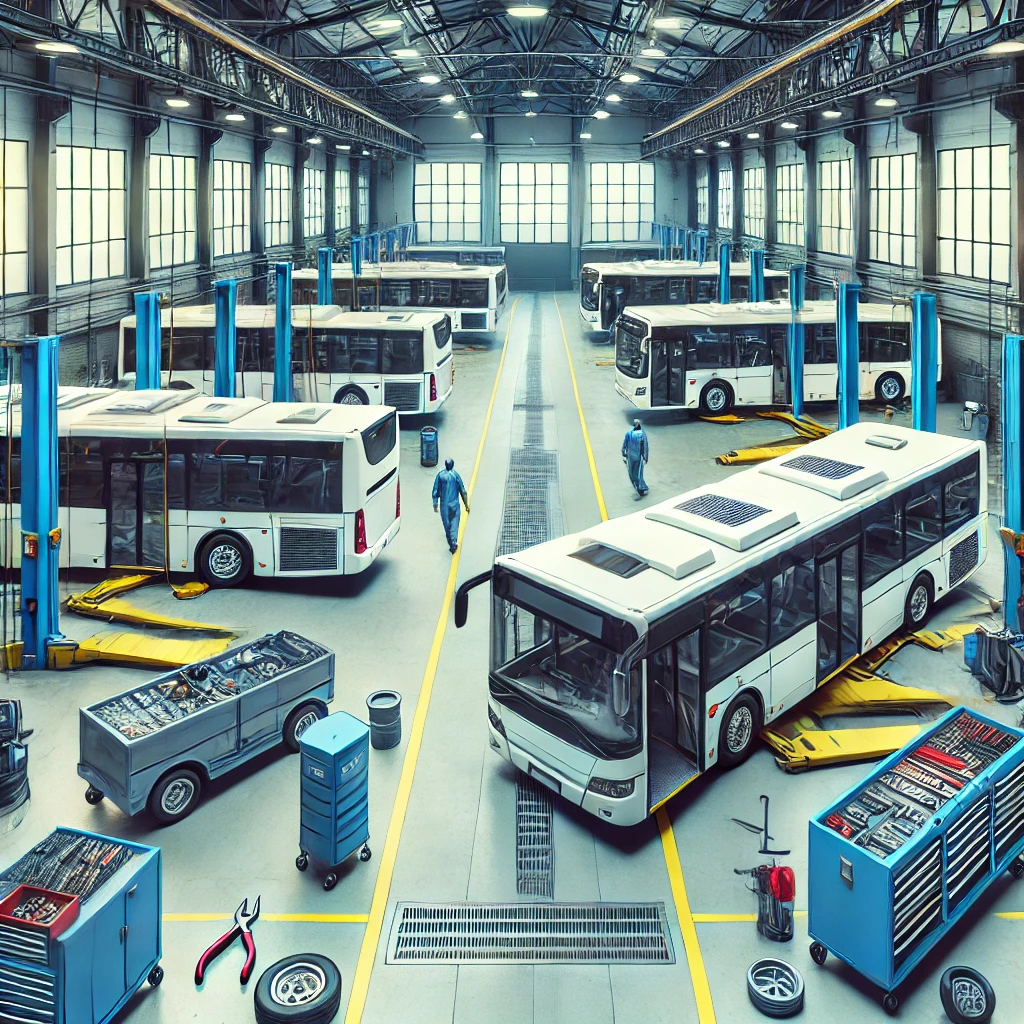 How is the Sustainability Omnibus & simplification of EU law perceived in your country?
What feedback have you received from your member companies?
What are the barriers in your country to achieving regulatory simplification of EU law?
The Slido results are available here
Turning Insights into Action
Closing thoughts
There’s a fleet of Omnibuses coming….
… in a range of policy areas ….
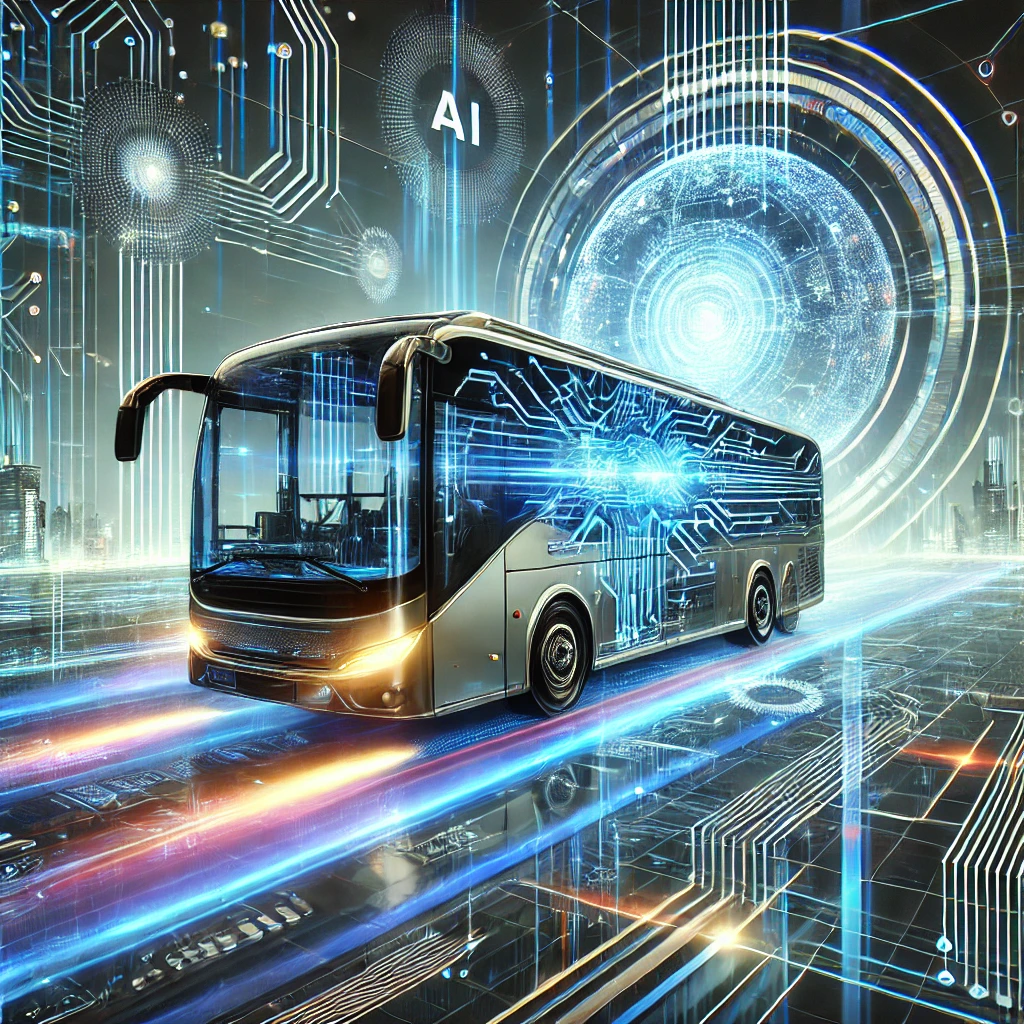 … but it’s also about the road ahead – will there be a competitive focus on better regulation?
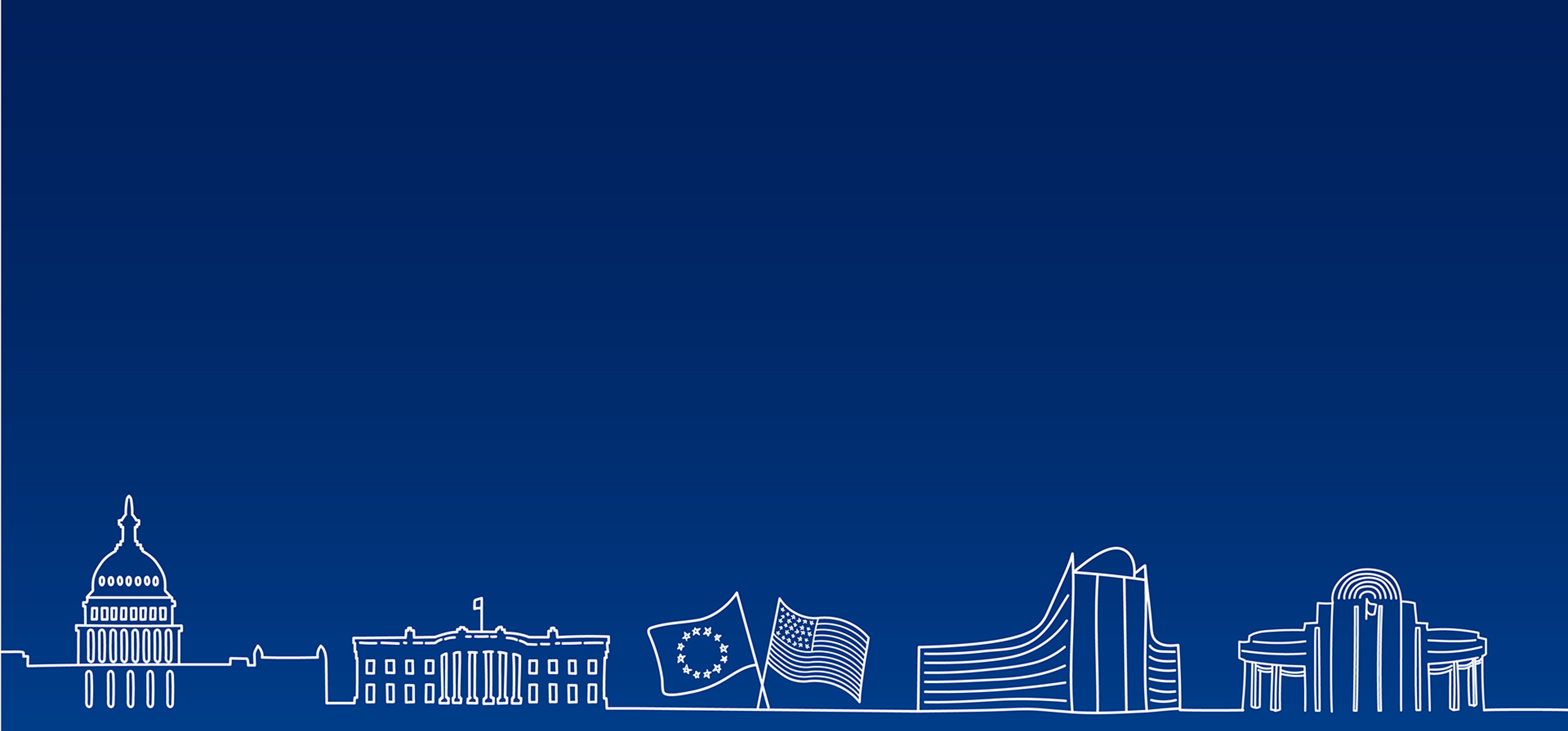 This is your content
Thank you!
See you at Basils Liberté at 19.00
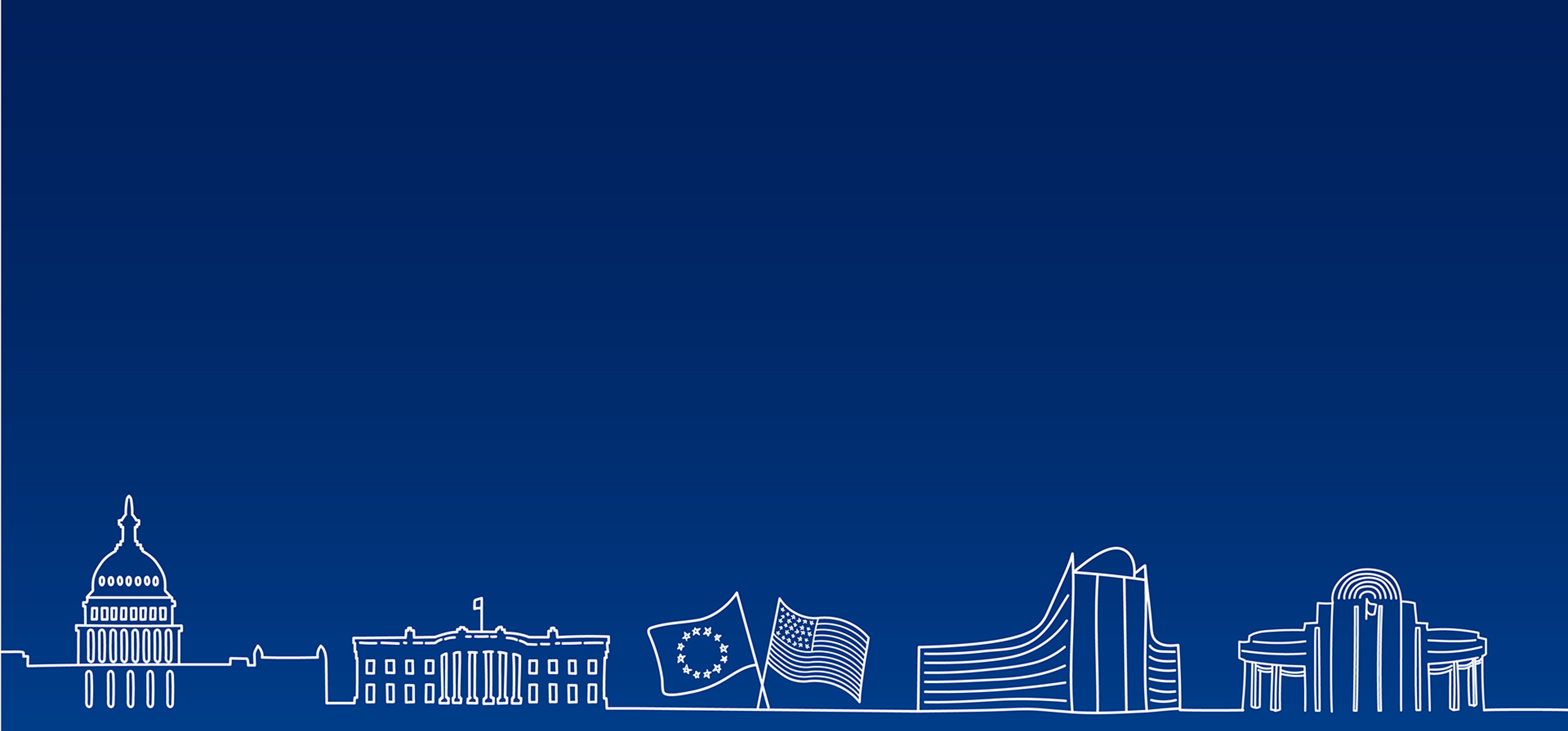 This is your content
Welcome
The session will start at 9.15!
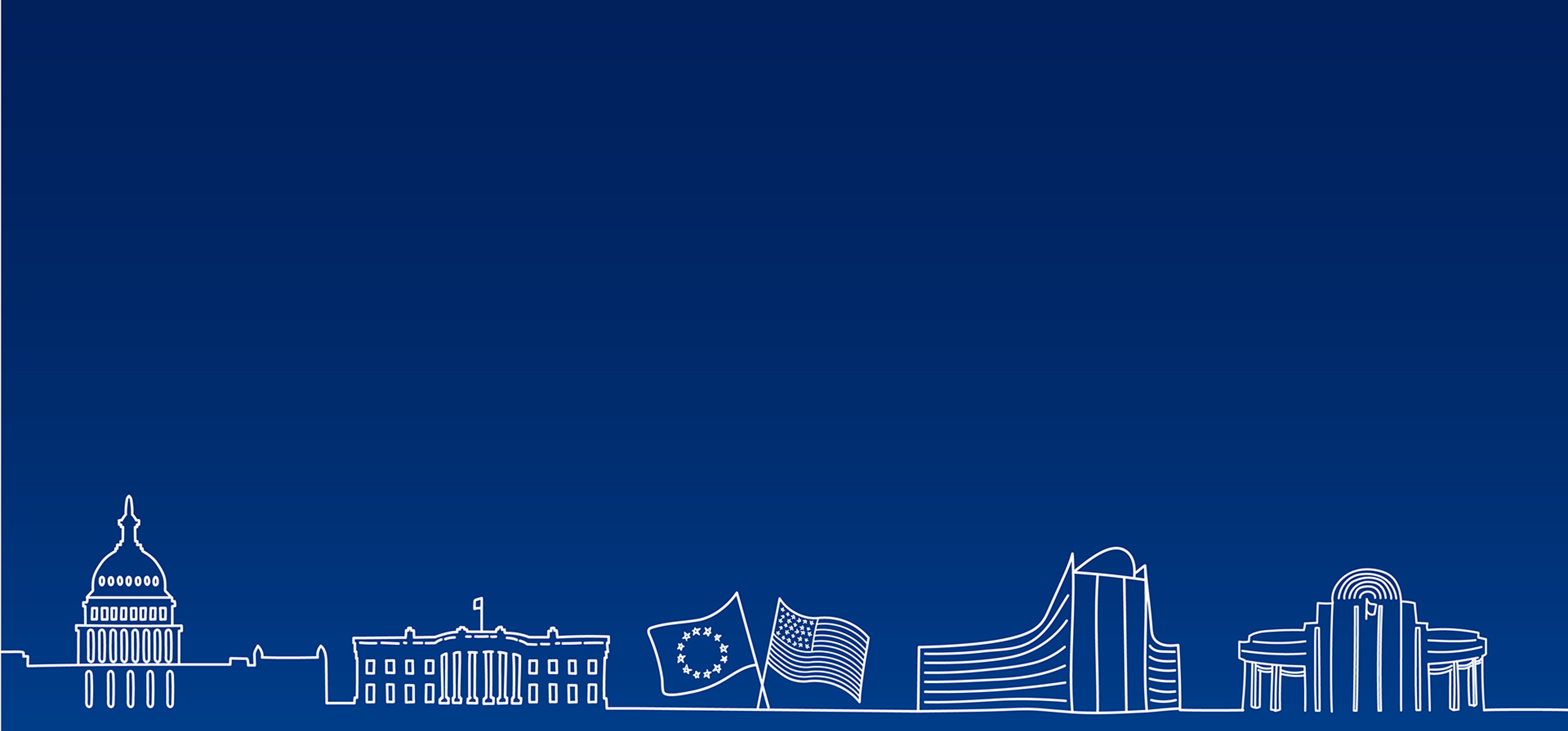 Brussels Briefing
Tuesday, 18 March 2024
amchameu.eu
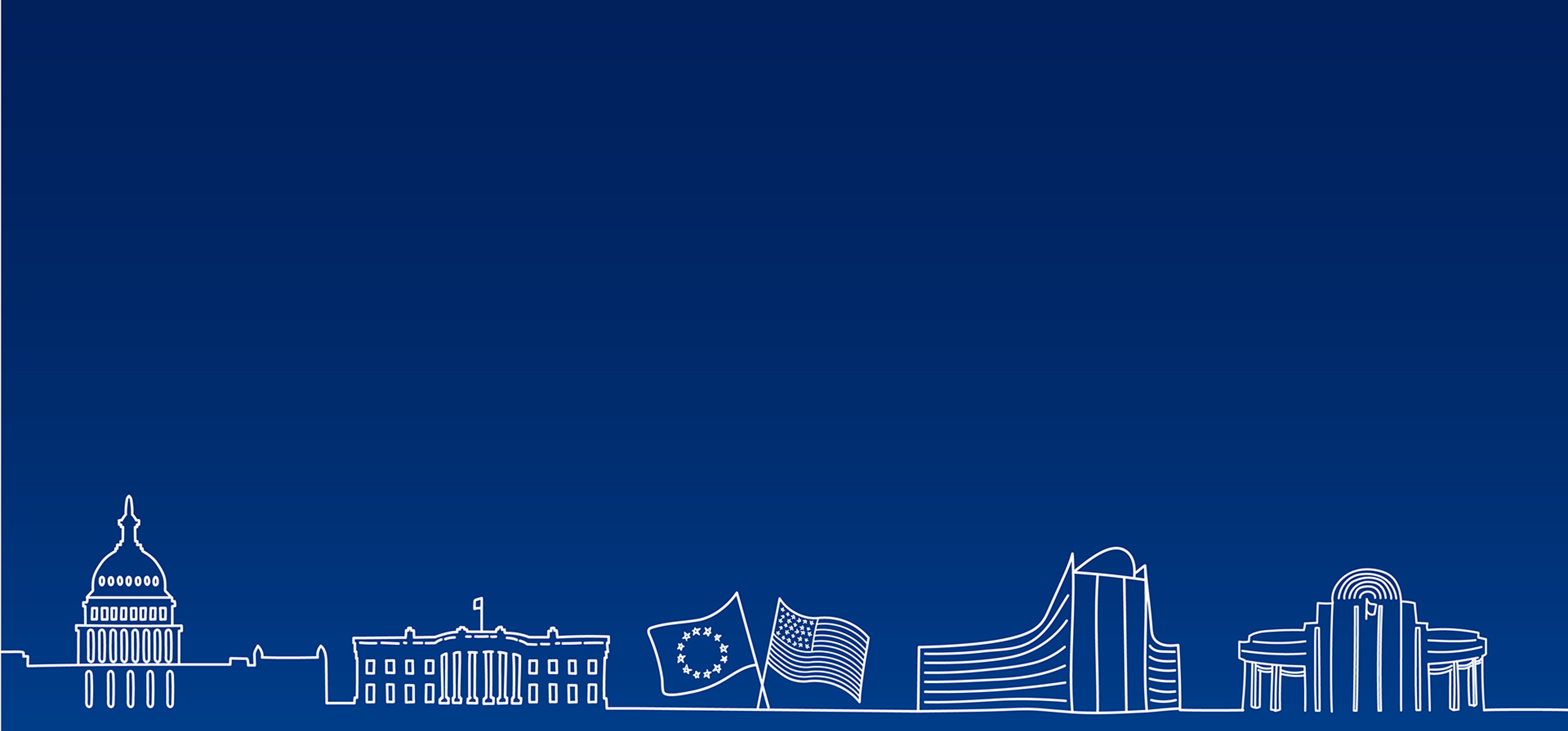 Programme
This is the title of your slide
9.15 – 10.00	A Clean Industrial Deal to boost competitiveness and sustainability in the EU
10.00 – 10.15 	Coffee break
10.15 – 11.00	Simplifying Digital Policy for Competitiveness and Resilience 
11.00 – 11.30	Coffee break and group photo
11.30 – 12.30	Debriefing with the AmChams Presidents (one representative per AmCham) 
12.30 – 13.30	Transatlantic Conference – welcome networking lunch
13.30 – 18.30	Transatlantic Conference and reception (if registered)
19.00 – 21.30	Transatlantic Dinner (if registered)
This is your content
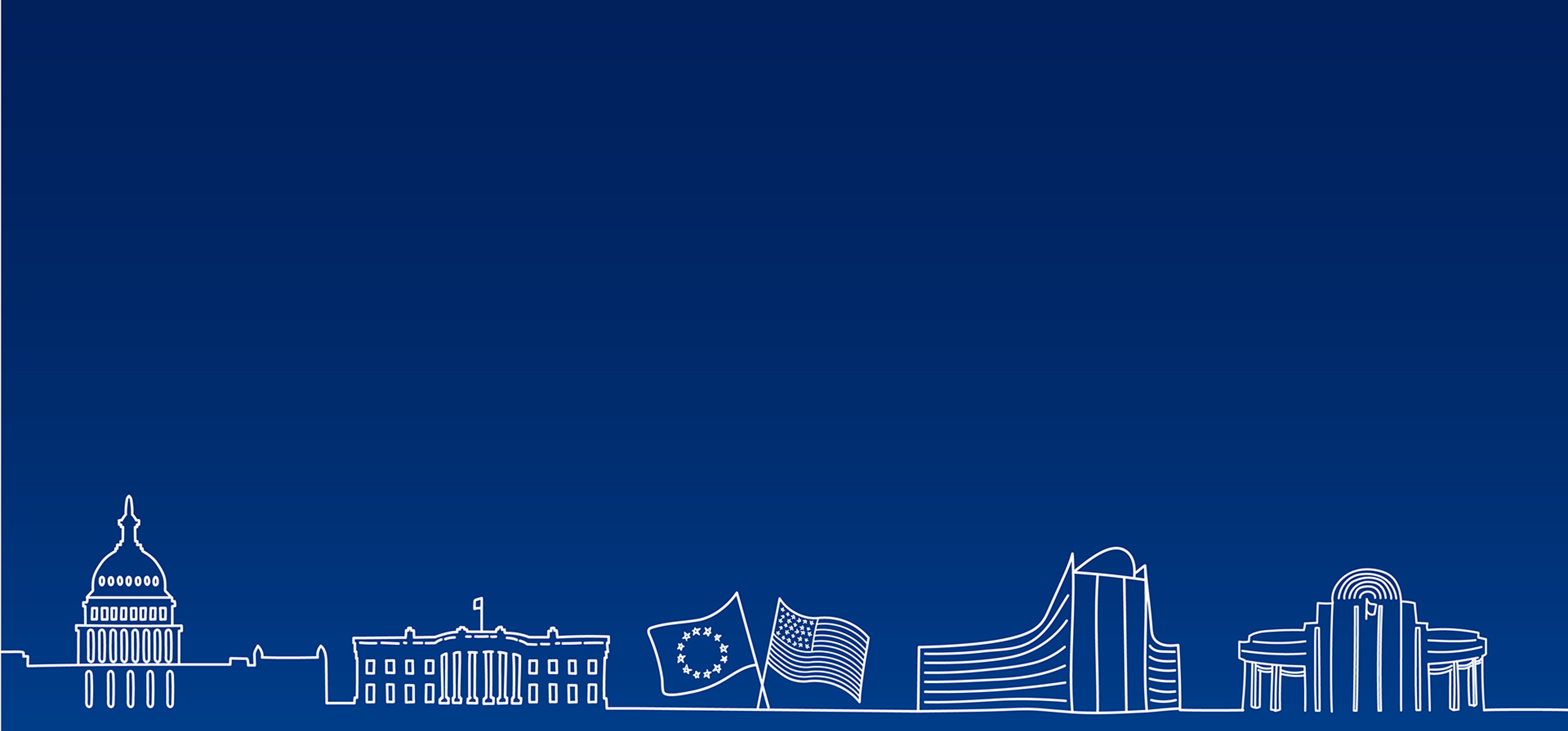 A Clean Industrial Deal to boost competitiveness
and sustainability in the EU
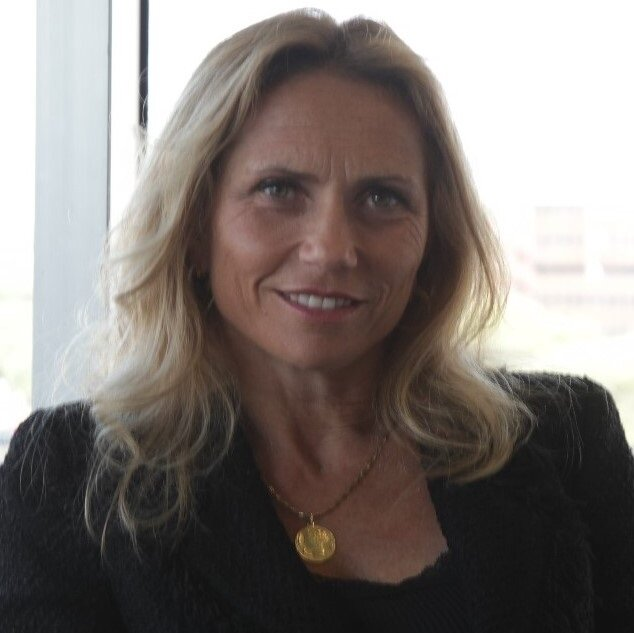 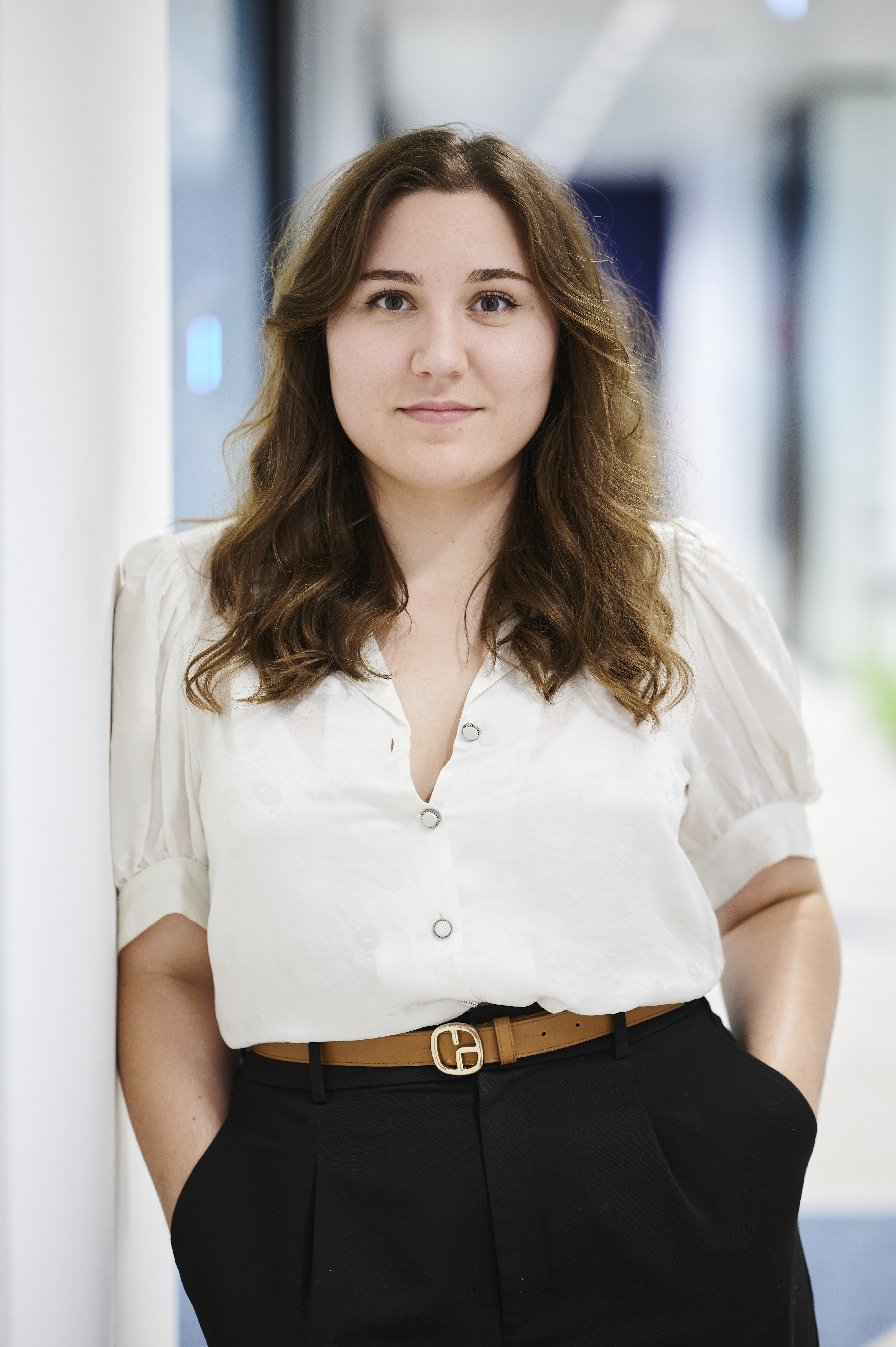 Antonella Sopranzetti
Chair, Transport, Energy and Climate Committee,        AmCham EU (ExxonMobil)
Anastasia Lajri
Senior Policy Adviser, AmCham EU
Overview
Transport, Energy and Climate committee 2025  
The AmCham EU sustainability priorities 2025
Clean Industrial Deal
Advocacy on sustainability policy – in Brussels and beyond
Q&A
The AmCham EU Transport, Energy and Climate Committee
2025 AmCham EU Sustainability Priorities
Clean Industrial Deal
Critical Raw Material
Industrial Decarbonisation Accelerator Act 
Industrial Decarbonisation Bank
Sustainable Transport Investment Plan 
Road transportation
Aviation
Energy security
Low carbon energy:
Nuclear
Hydrogen
Carbon Capture and Storage
Circular economy Act
Water resilience
CBAM
 2040 climate targets
EU chemical industry package (REACH & Pfas etc)
Clean Industrial Deal pillars
CID : AEU recommendations
Impact on EU Member States:Why flexibility and inclusiveness in the CID matter -
Impact on EU Member States:Financing the EU’s decarbonization
Clean Industrial Deal pillars
CBAM review on the feasibility of extending the CBAM scope to other EU ETS + downstream sectors
First list of Strategic Projects under the Critical Raw Materials Act
Industrial Decarbonisation Accelerator Act
Sustainable Transport Investment Plan
CID State Aid framework
Recommendation on energy taxation
Extension of the Gas Storage Regulation
CBAM simplification
2025
Q3
Q4
Q1
Q2
Launch negotiations for the first Clean Trade and Investment Partnership
Trans-mediterranean Energy and Clean tech cooperation initiative
Delegated act on low carbon hydrogen
Recommendation to Member States to adopt tax incentives to support the CID
TechEU investment programme on scale-ups with the EIB Group and private sector
Revision of Public Procurement Directives for non-price criteria
TBC Legislative proposal on greening corporate fleets
European Grid Package
Green VAT initiative
2026
Q4
Q1
Q3
Q2
Guidelines on Foreign Subsidies Regulation
Legislative proposal on an extension of CBAM
Circular Economy Act
Industrial Decarbonisation Bank
EU CRM Centre for joint purchases and management of strategic stockpiles
Opportunities vs concerns
Advocacy at national and EU level
Council working groups negotiations
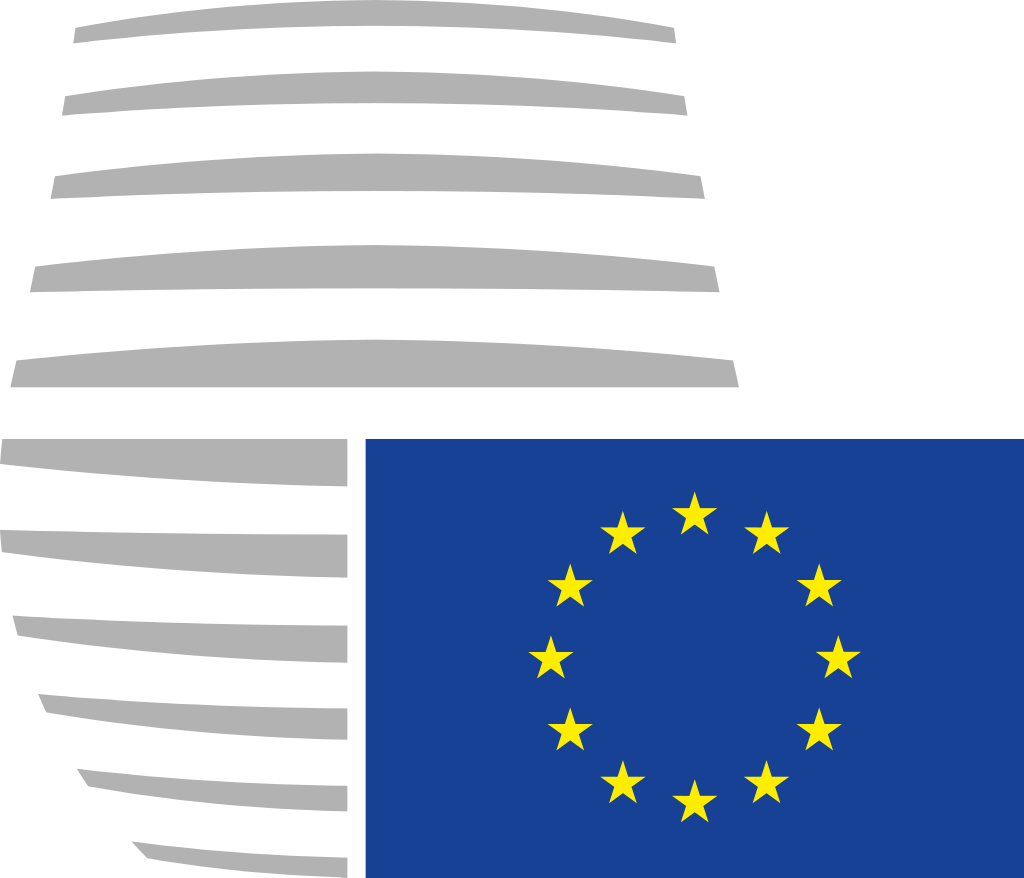 Council Position
Proposal sent to
Council of the EU
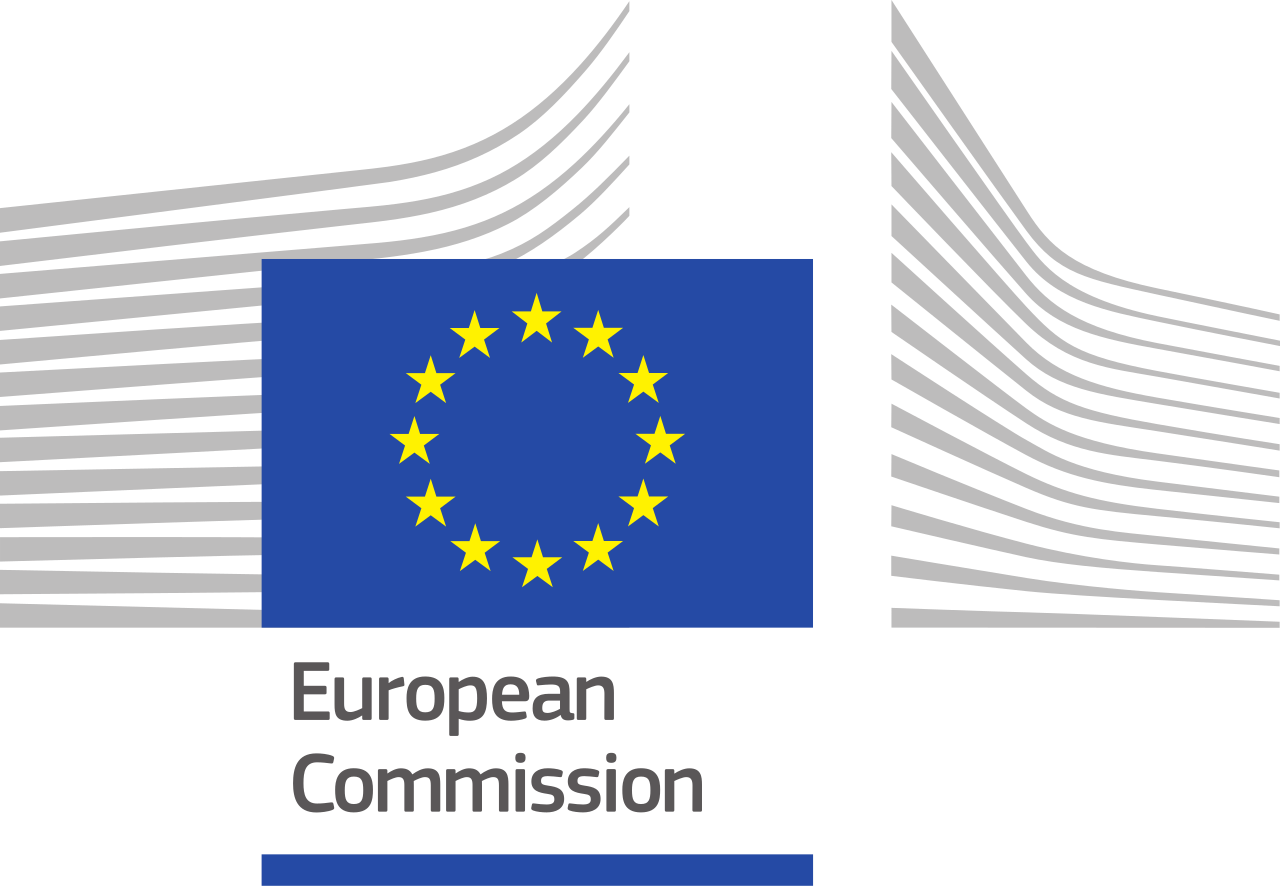 Trialogues aka negotiations between the Commission, the Council and the Parliament to reach an interinstitutional compromise
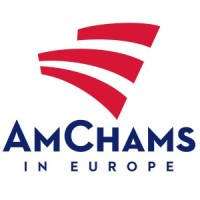 Legislative package
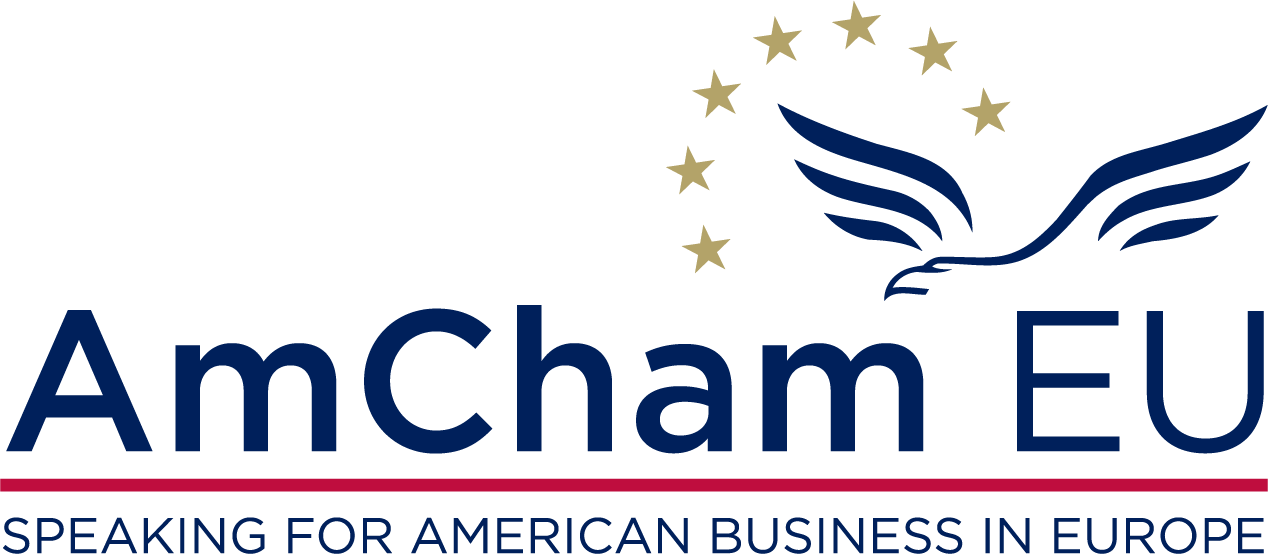 Consultation
European 
Commission
2024-2029
European Parliament
Position
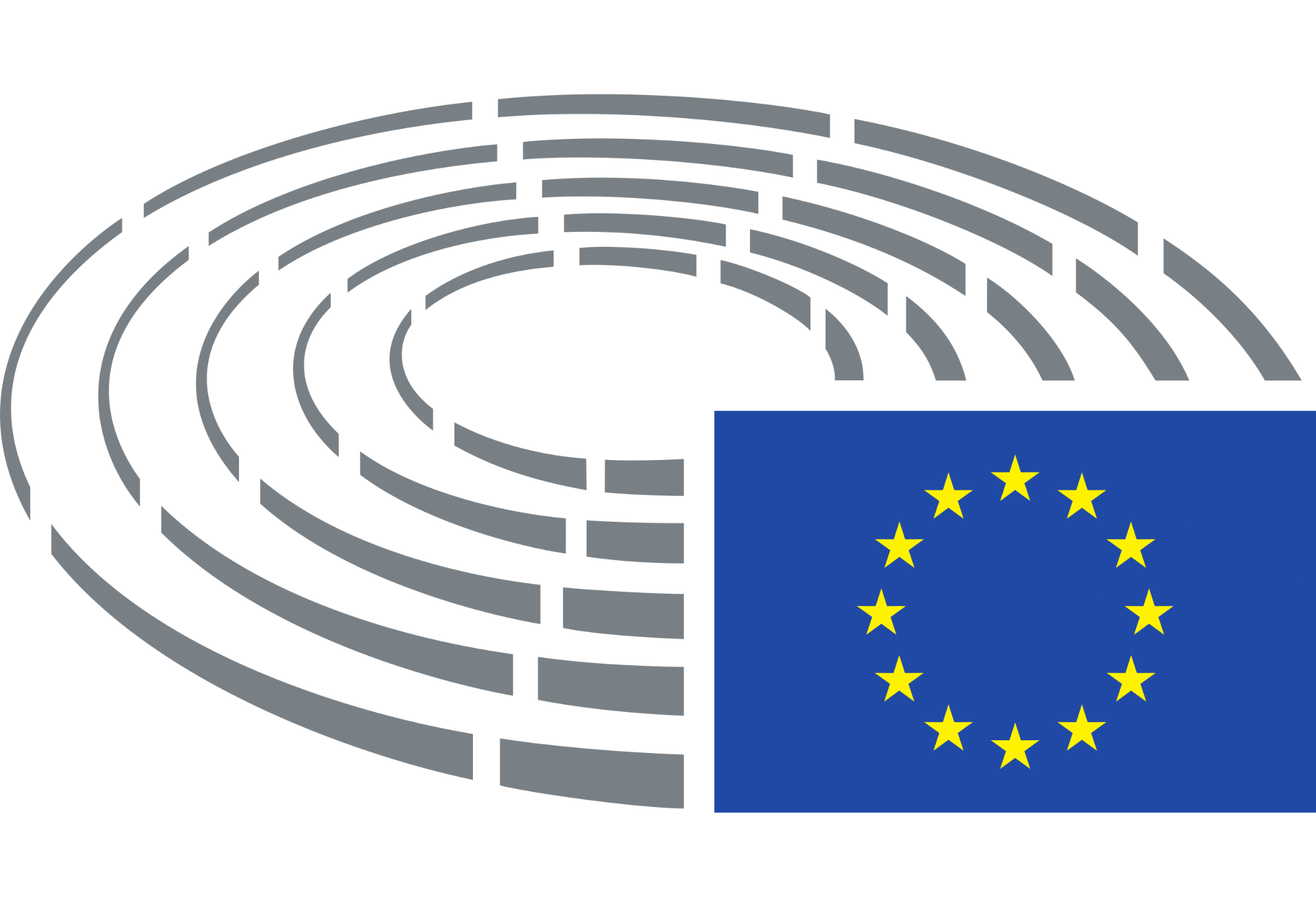 EP Committee negotiations
Proposal sent to
European Parliament
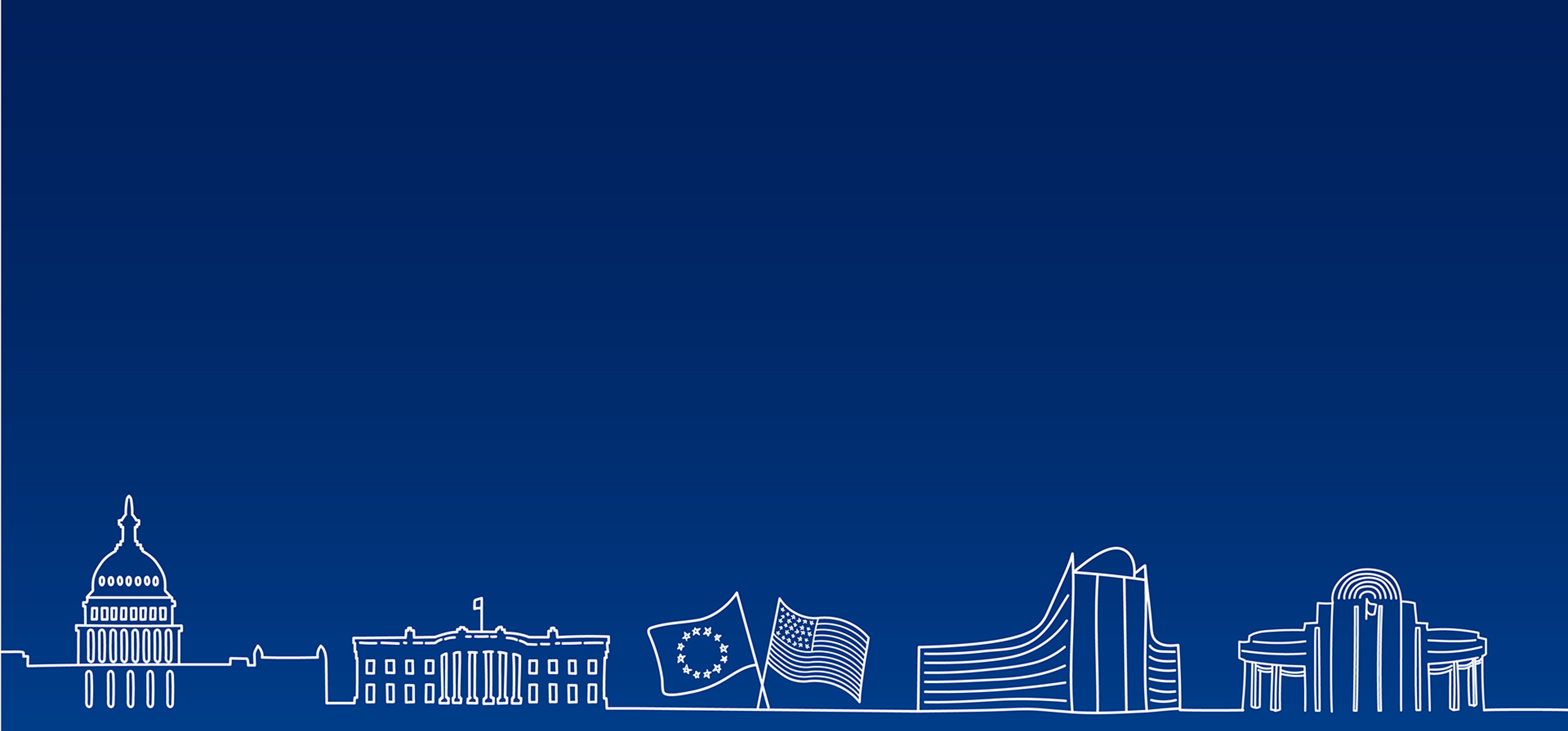 This is your content
Coffee break!
The next session will start at 10.15!
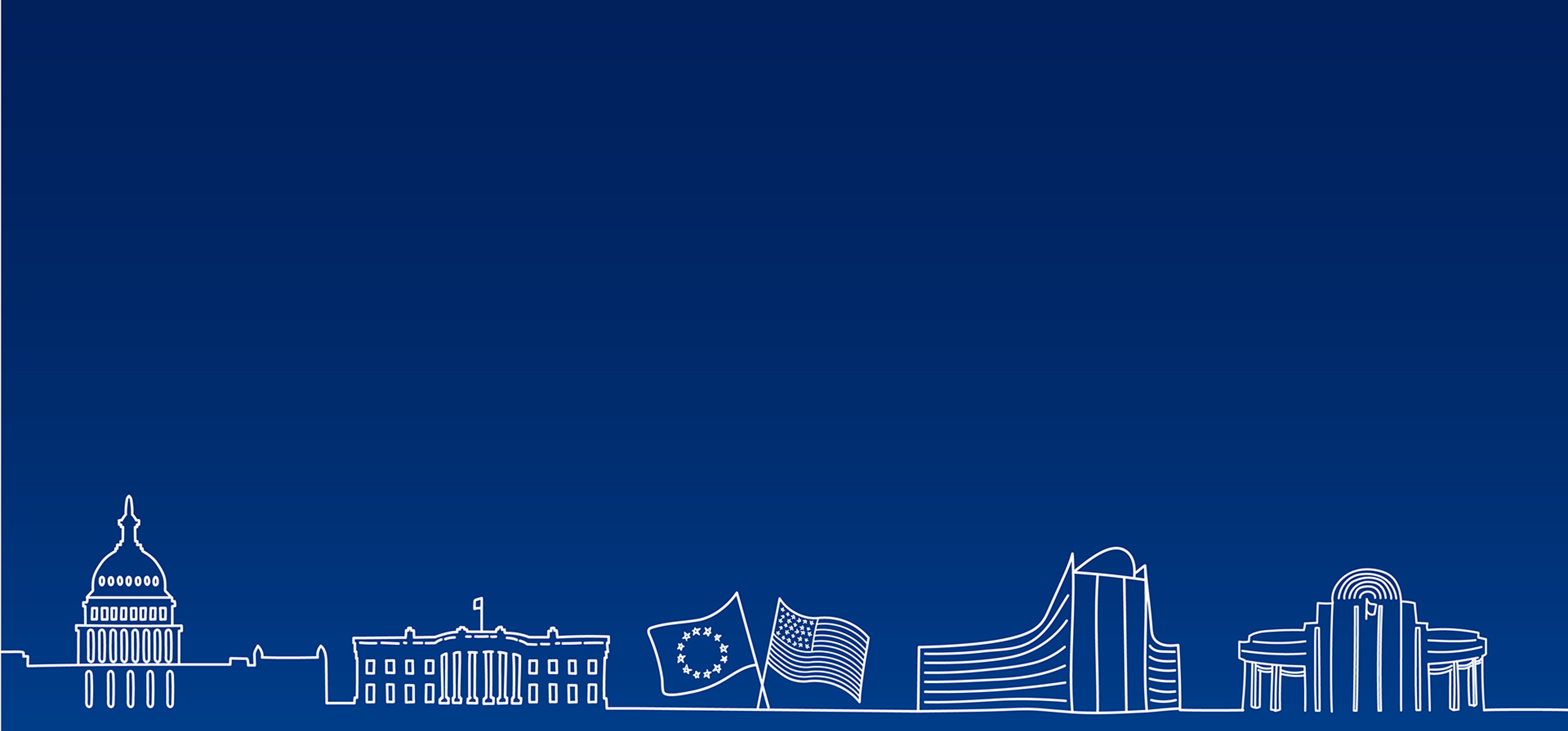 Simplifying Digital Policy for Competitiveness and Resilience
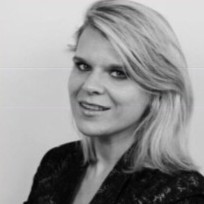 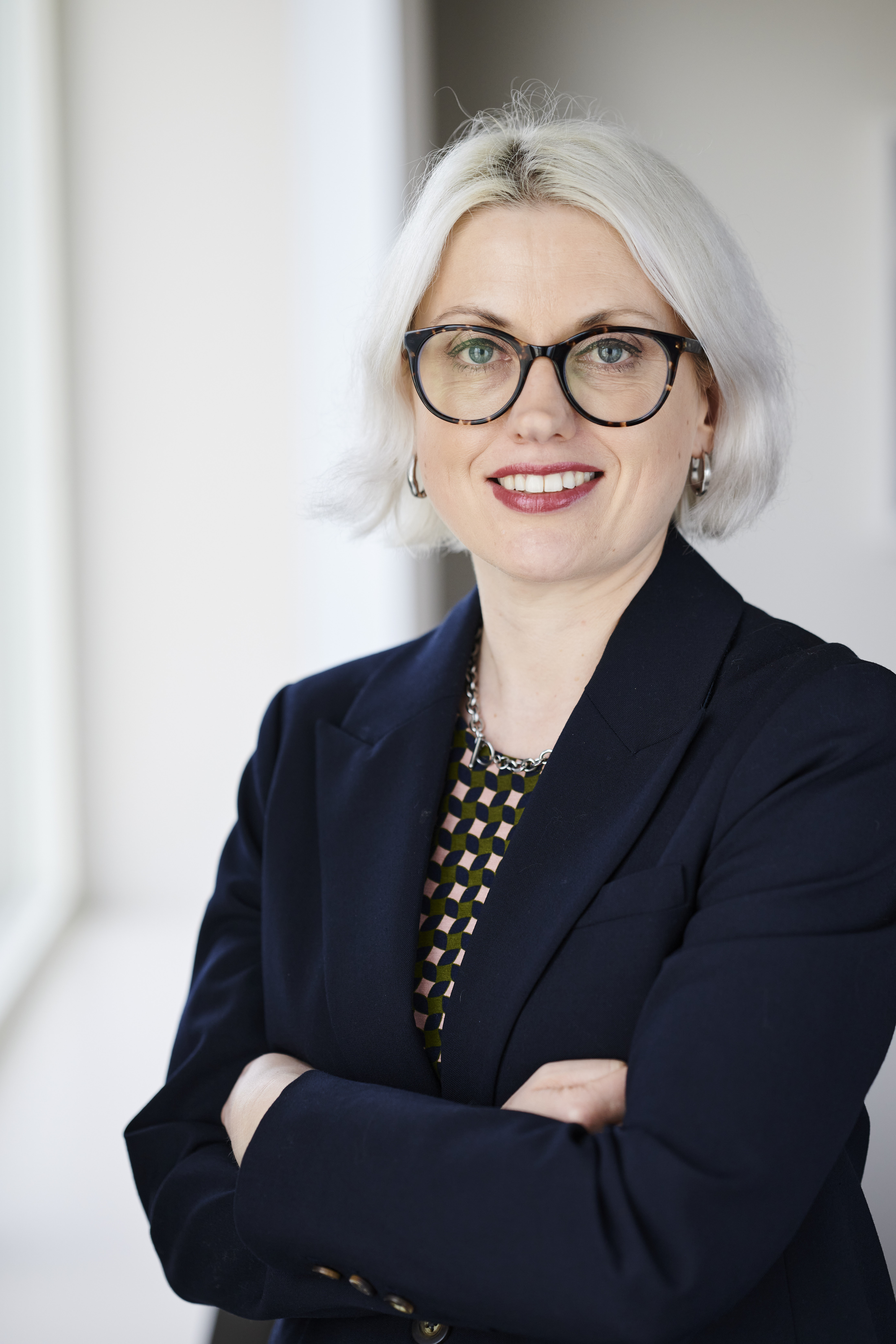 Diane Mievis
Head of EU Telecoms, Sustainability & Trade Policy, Cisco (Vice-Chair of the Digital Economy Committee, AmCham EU)
Kim Watts
Senior Policy Manager, AmCham EU
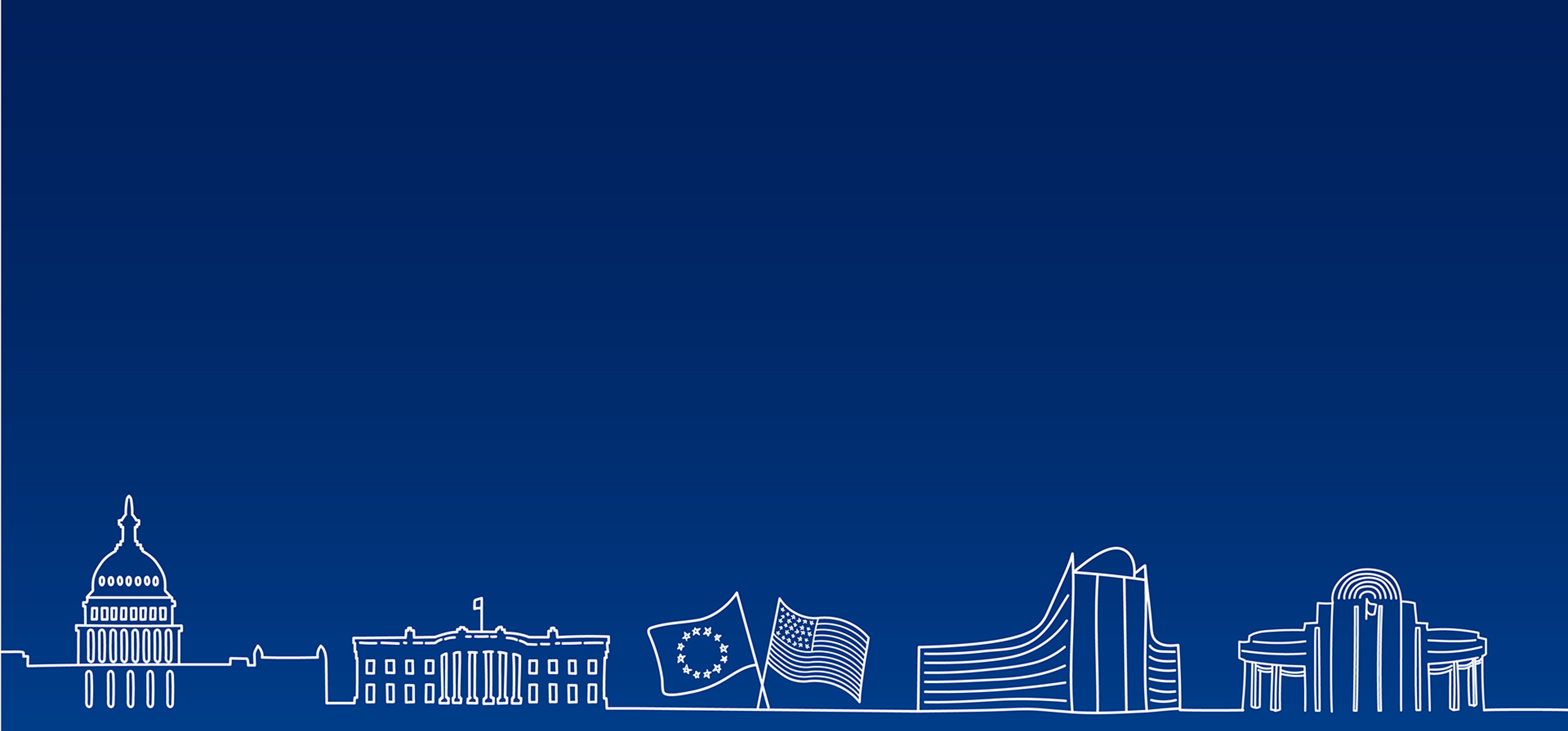 This is your content
Coffee break and group photo!
The debriefing with the Presidents will start at 11.30!
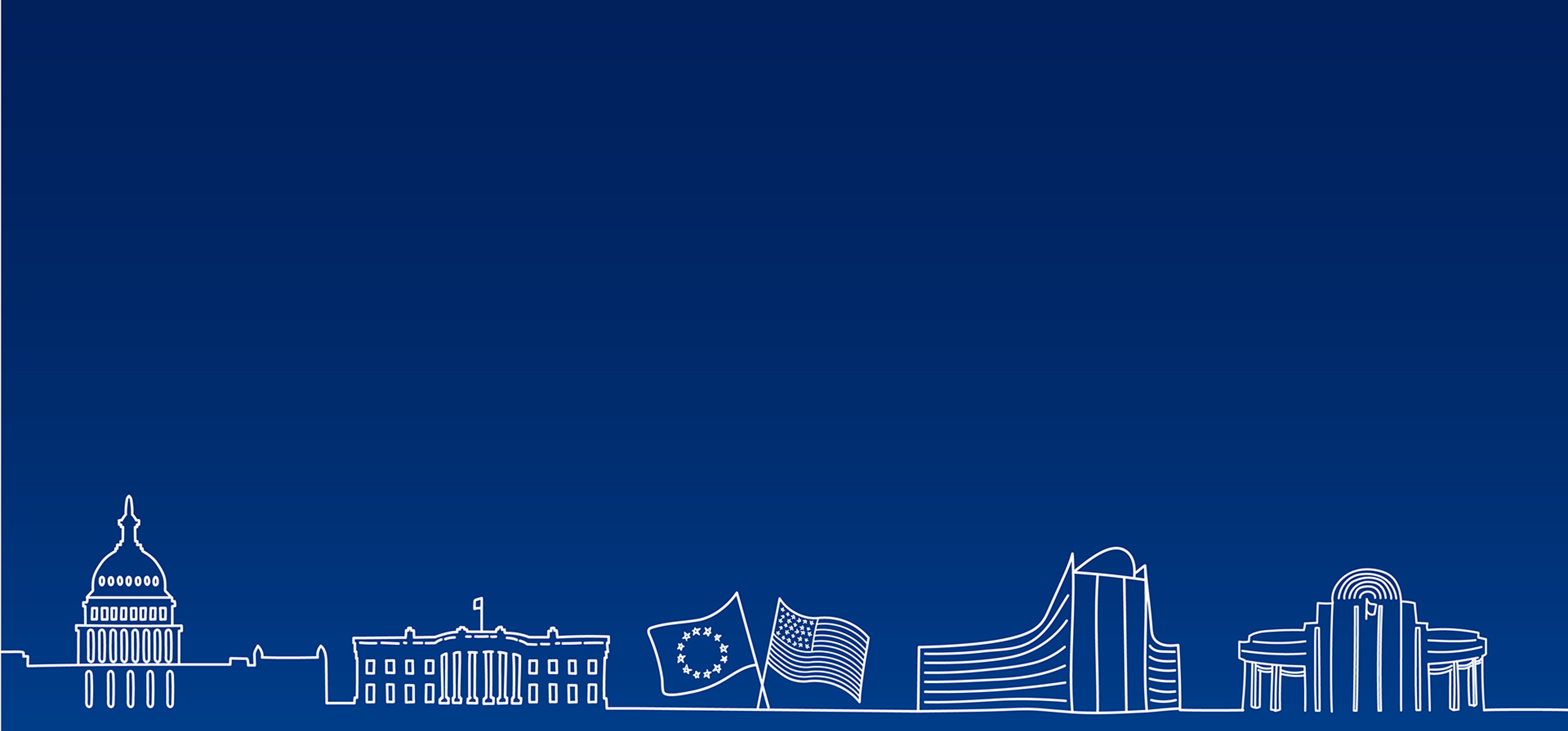 This is your content
Debriefing with the AmChams Presidents and Executive Directors
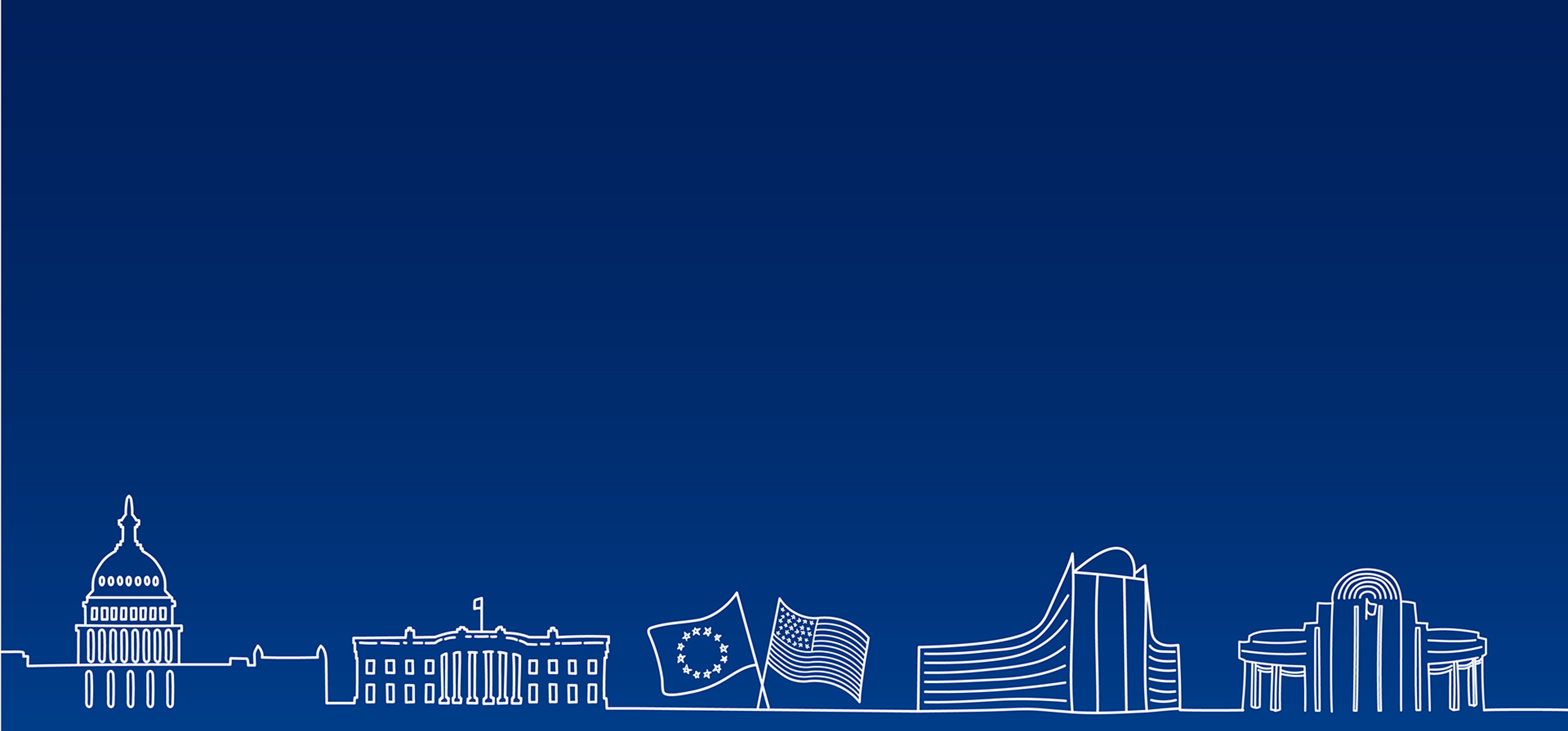 This is your content
Thank you!
See you on the 1st floor for the Transatlantic networking lunch